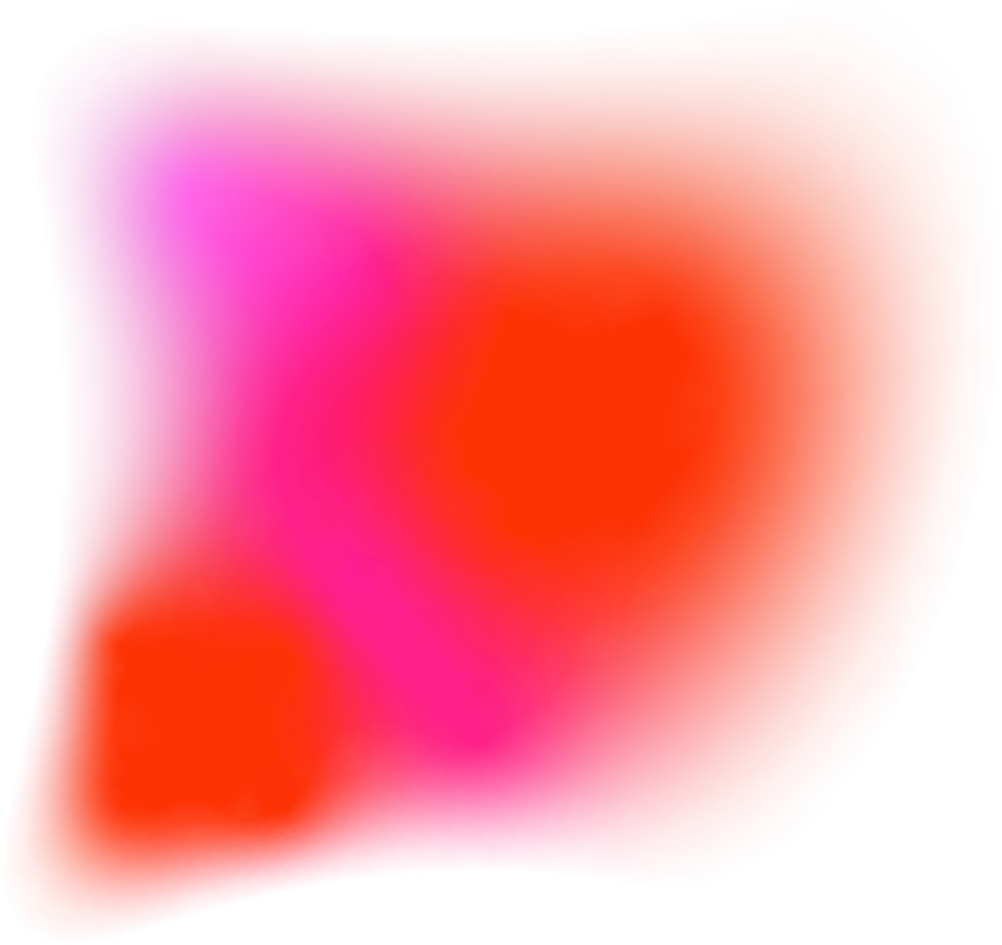 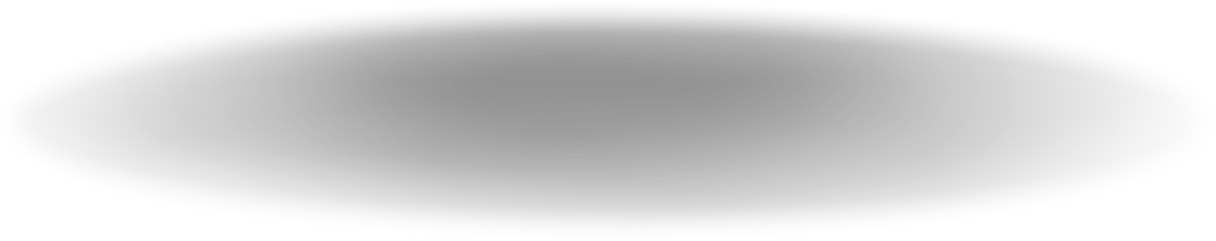 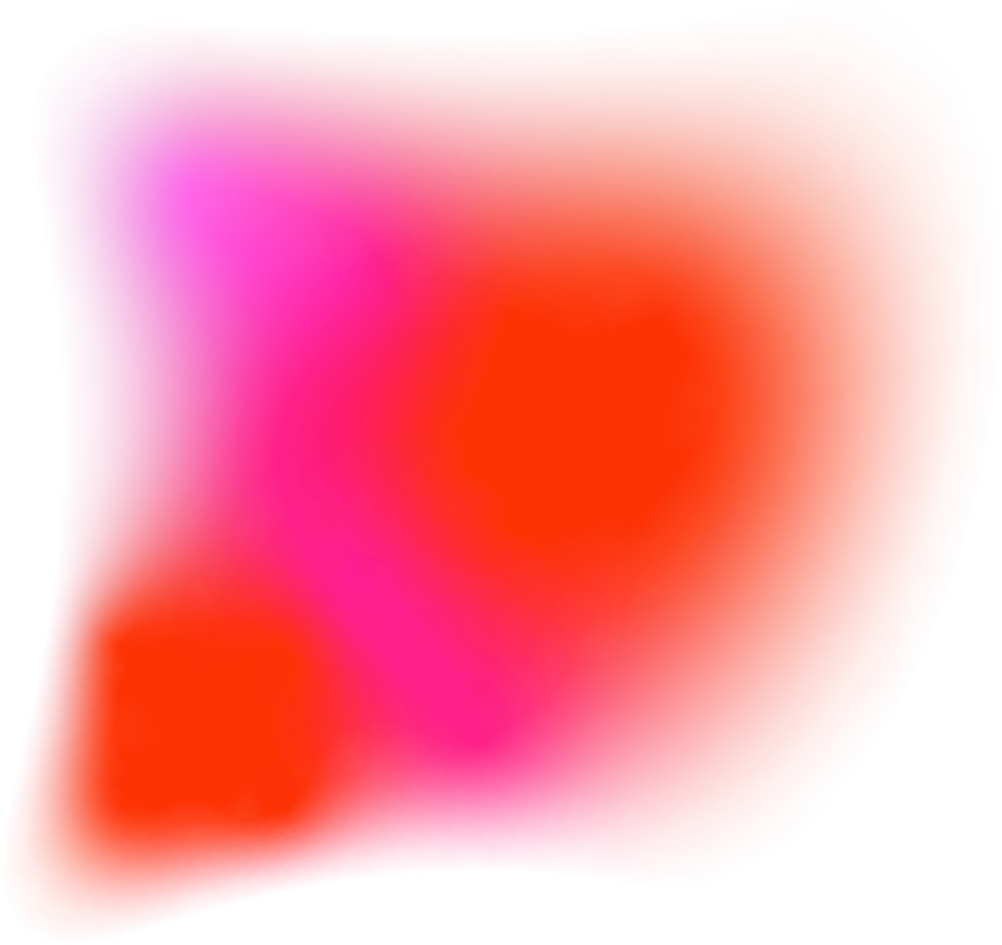 Добавьте заголовок раздела
НМТ-2022
Розподіл учасників НМТ за категоріями
Полтавська область
Усі регіони
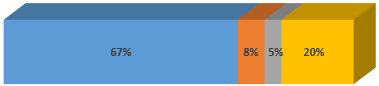 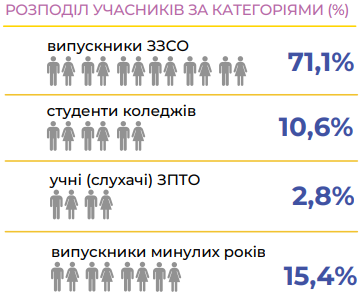 Сумська область
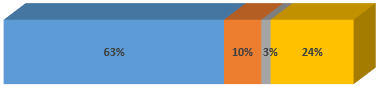 Харківська область
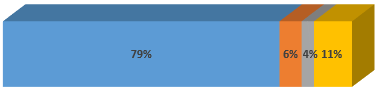 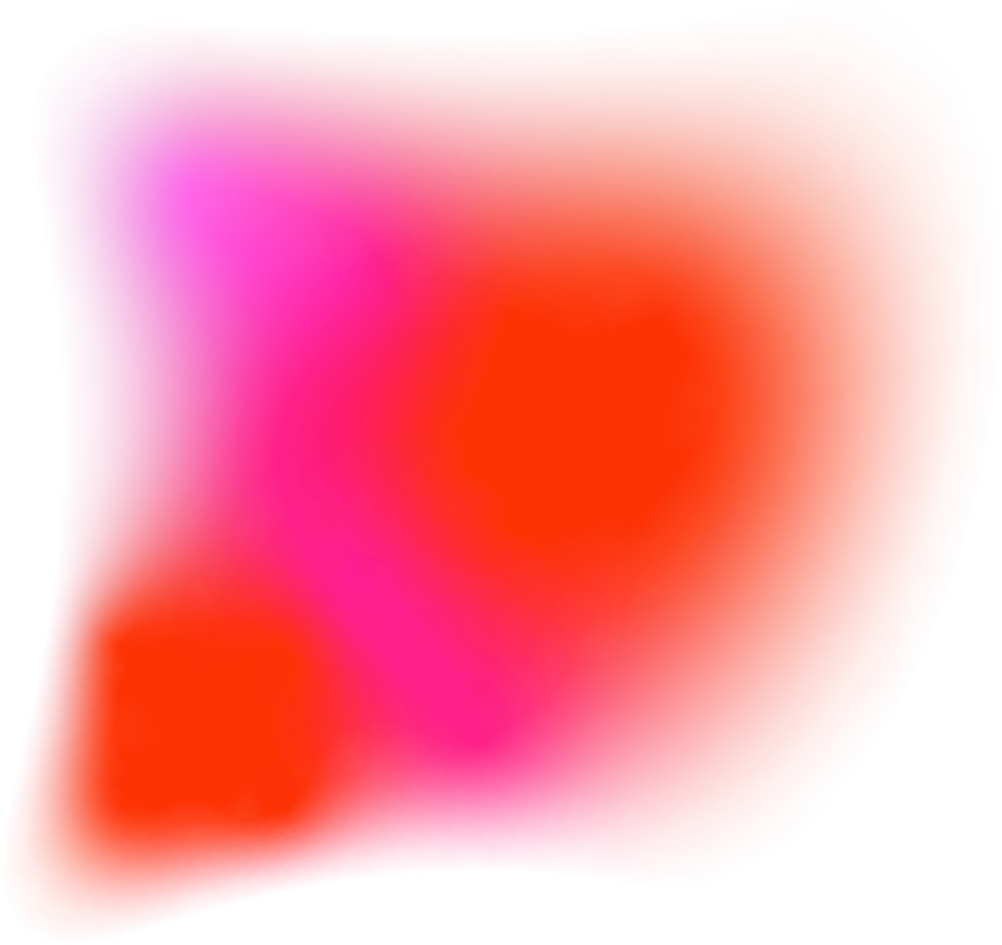 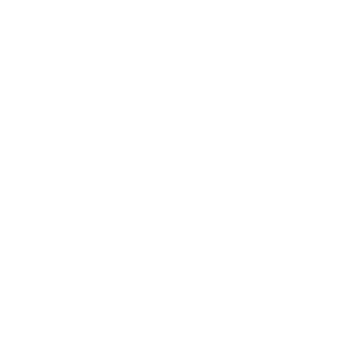 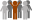 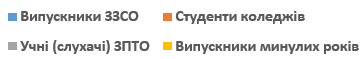 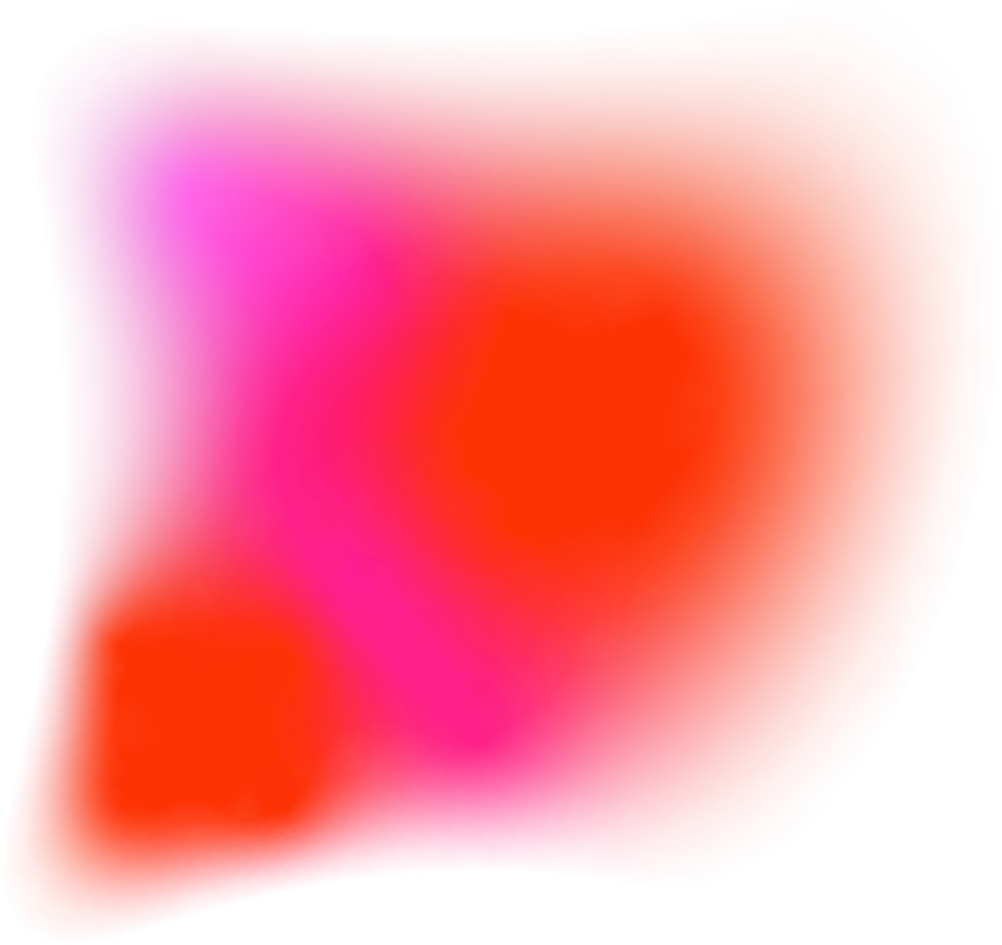 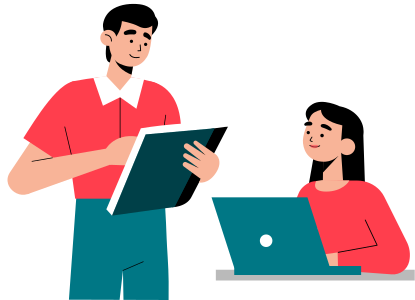 Зведені дані щодо зареєстрованих 
учасників НМТ по регіону ХРЦОЯО
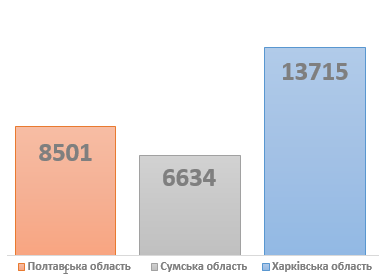 Кількість осіб, які підтвердили 
бажання взяти участь у НМТ 
і вибрали населений пункт 
регіону ХРЦОЯО 
для його проходження
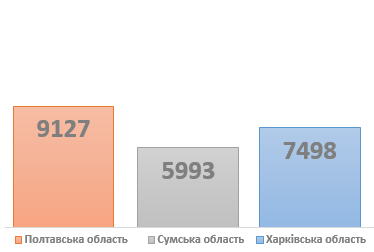 28 850 осіб
Зведені дані про 
показники явки 
учасників по регіону
 проходження НМТ
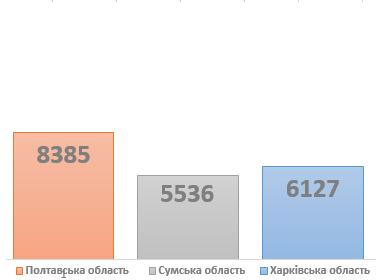 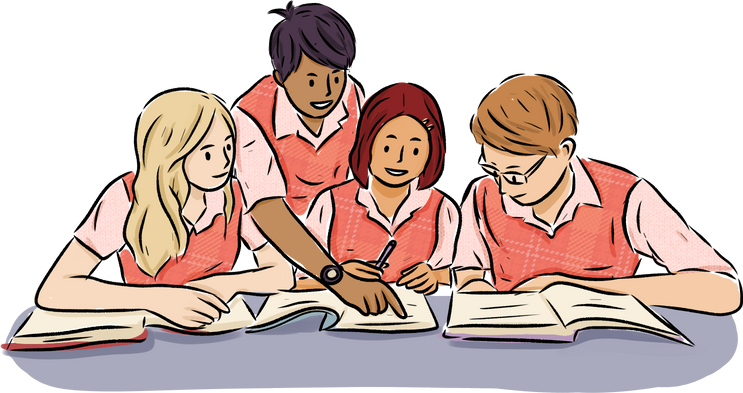 22 618 осіб
20 048 осіб
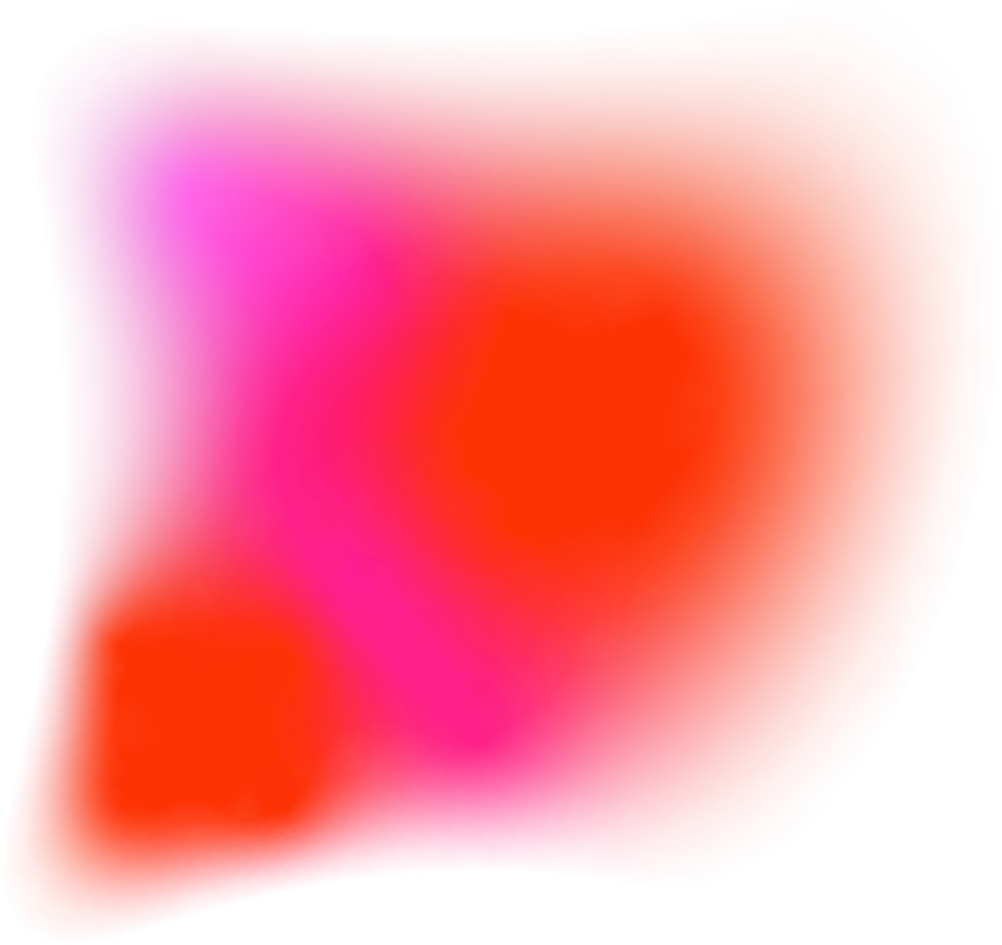 Кількість осіб по регіонах України, які підтвердили бажання взяти участь у НМТ і вибрали населений пункт Харківської області для його проходження (основні сесії)
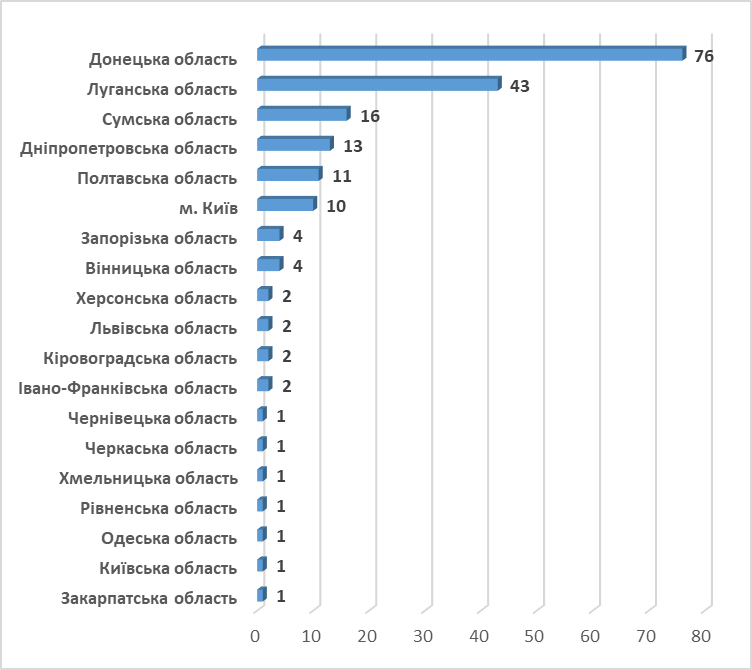 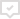 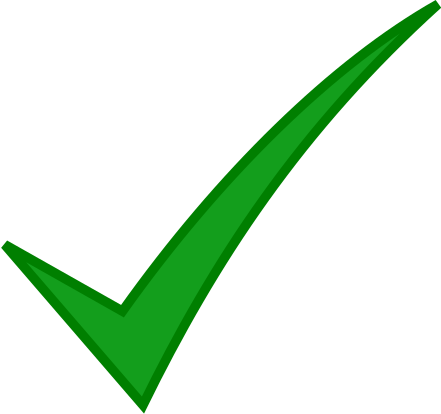 Харківська область
6634
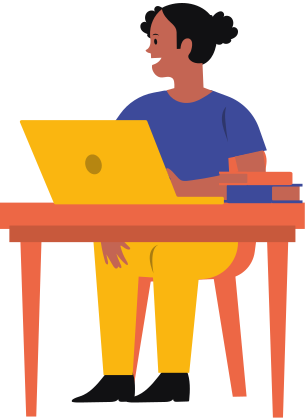 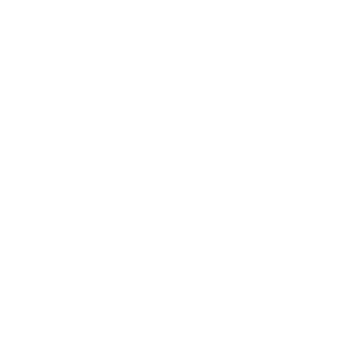 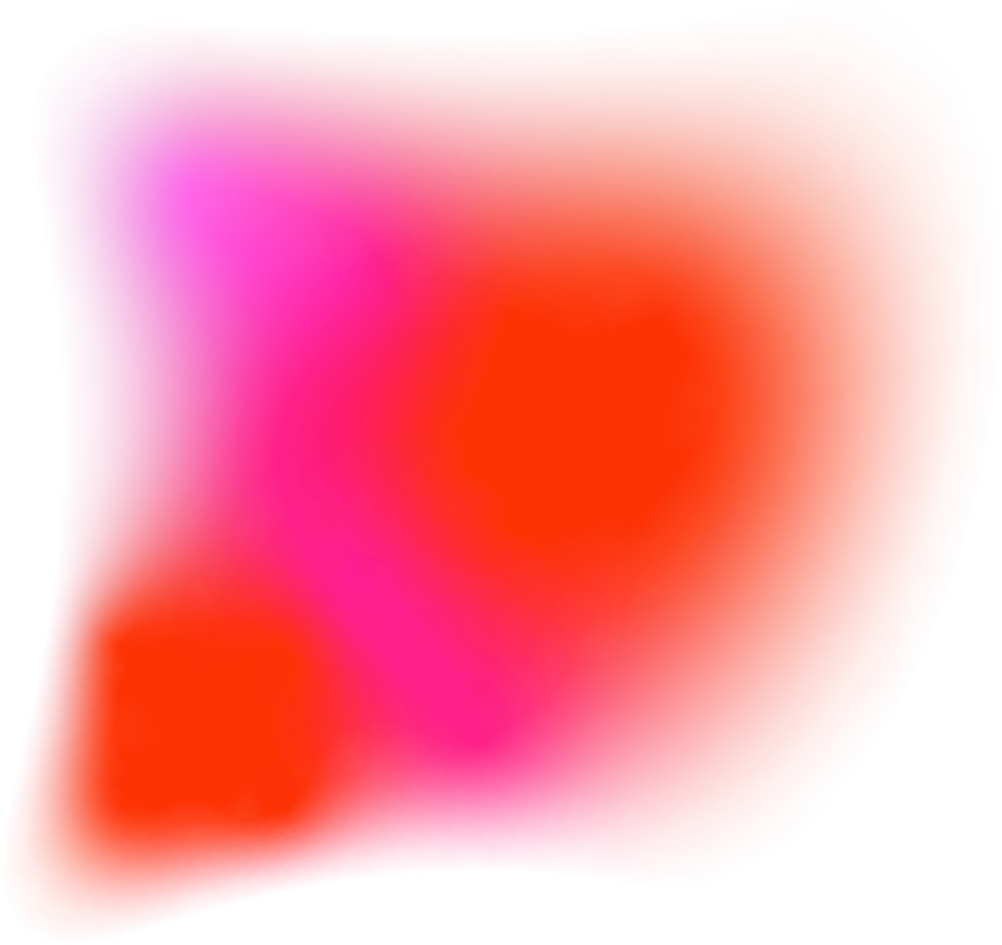 Кількість осіб з Харківської області, які підтвердили бажання взяти участь у НМТ і вибрали населений пункт в інших регіонах України для його проходження (основні сесії)
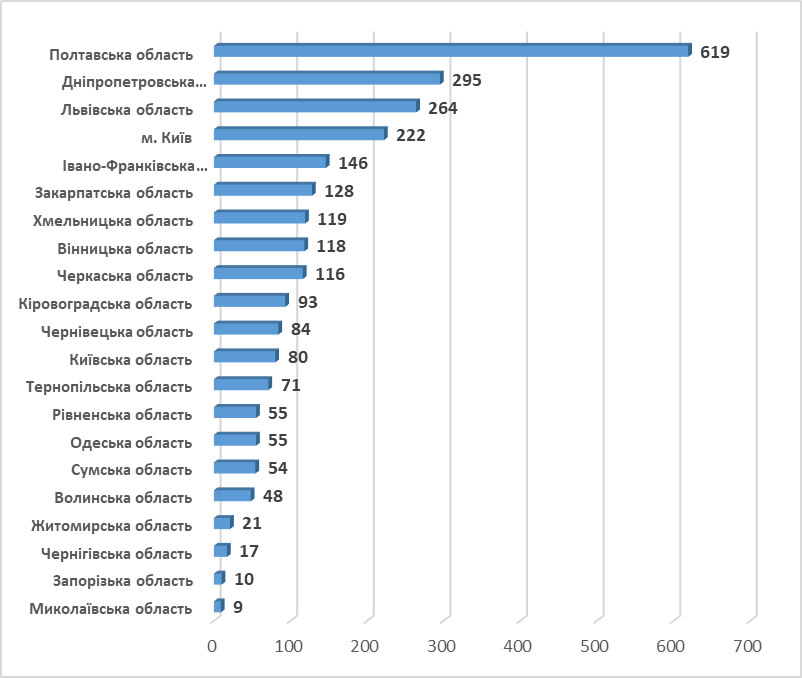 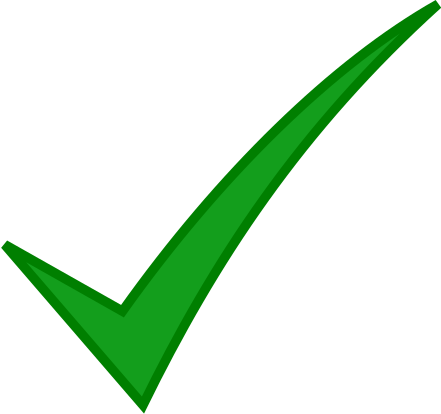 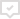 Усього
2 624 особи
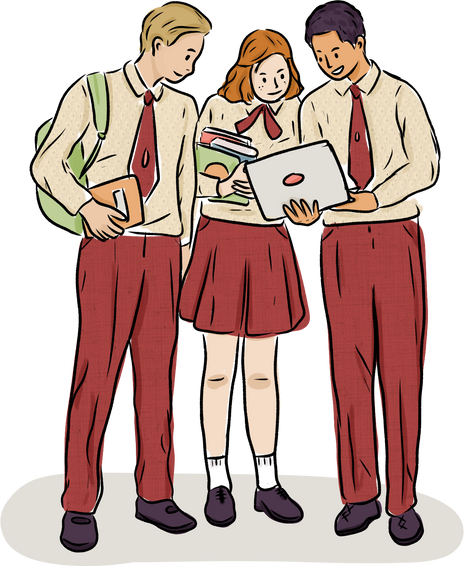 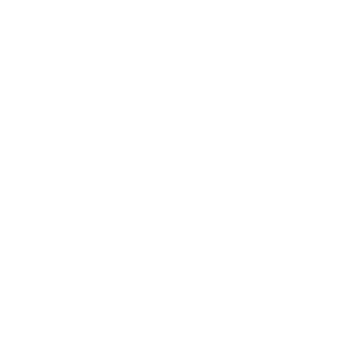 Кількість осіб з Харківської області, які підтвердили бажання взяти участь у НМТ і вибрали населений пункт за кордоном для його проходження (основні сесії)
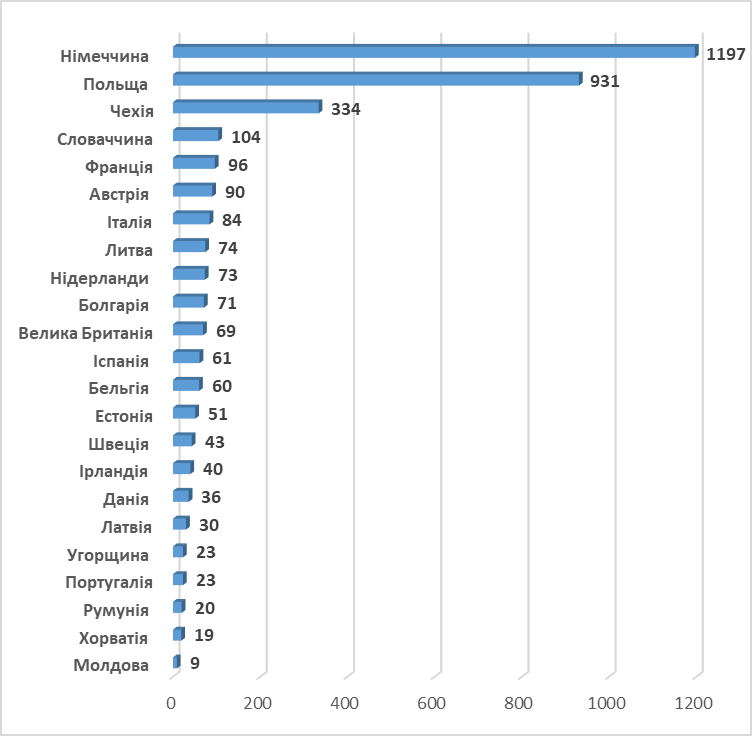 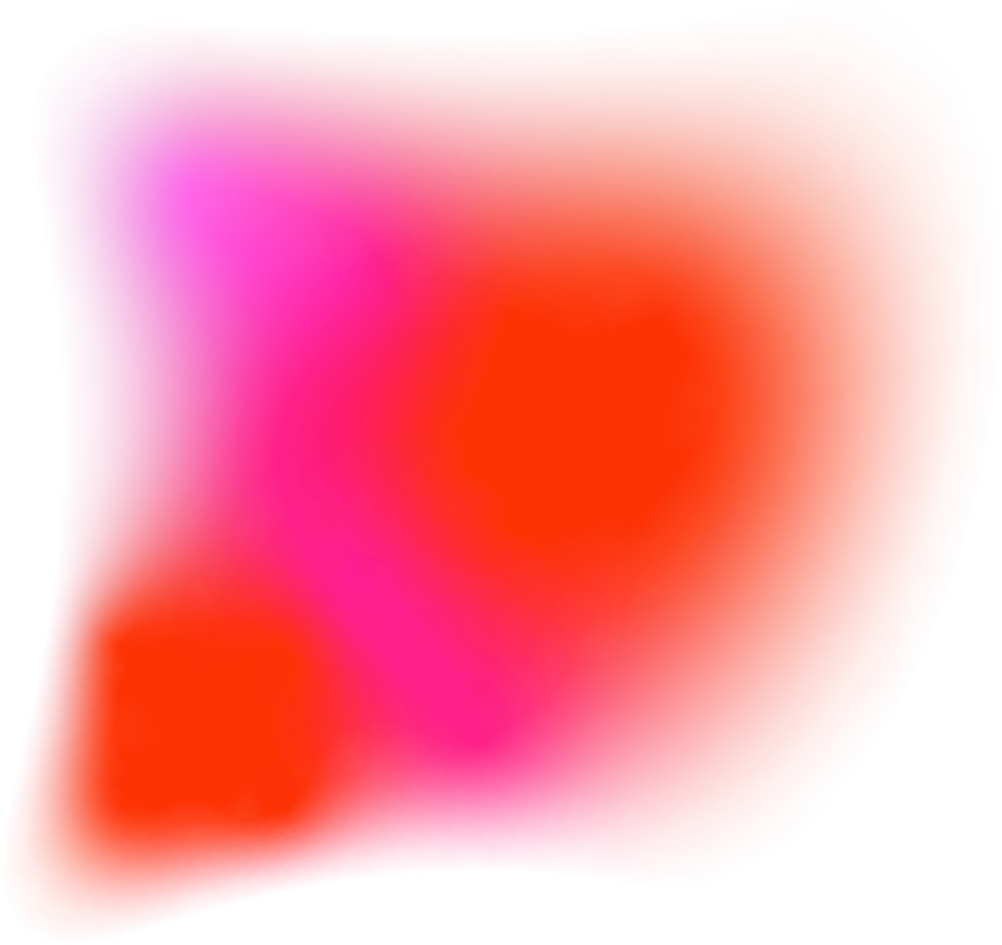 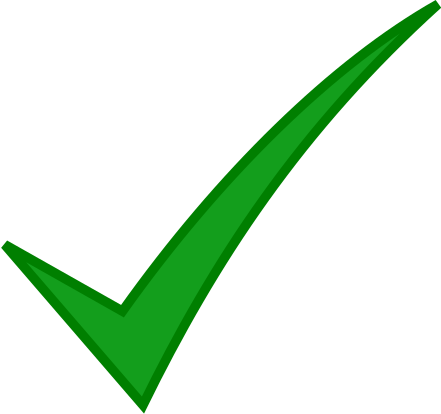 23
країни
Усього
3 538 осіб
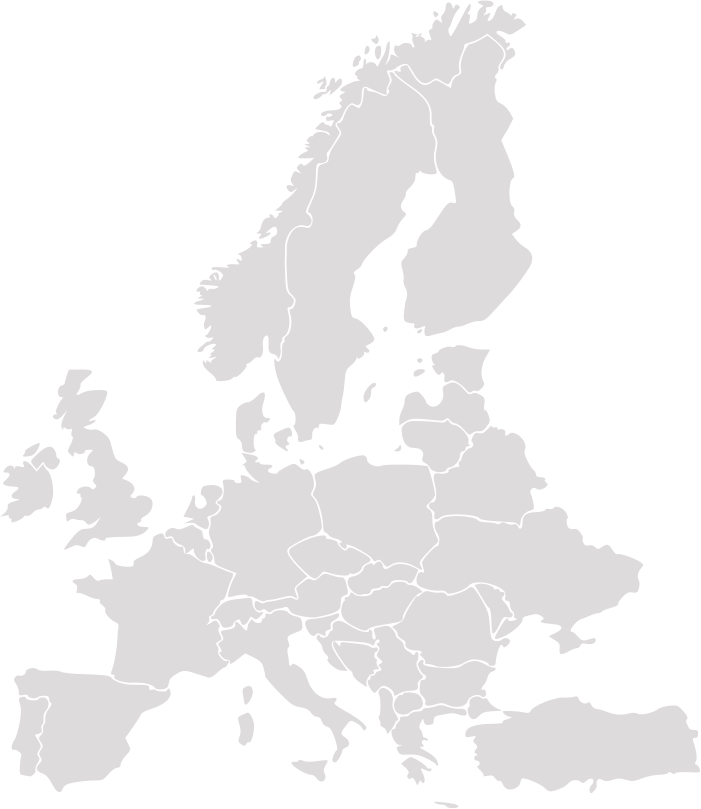 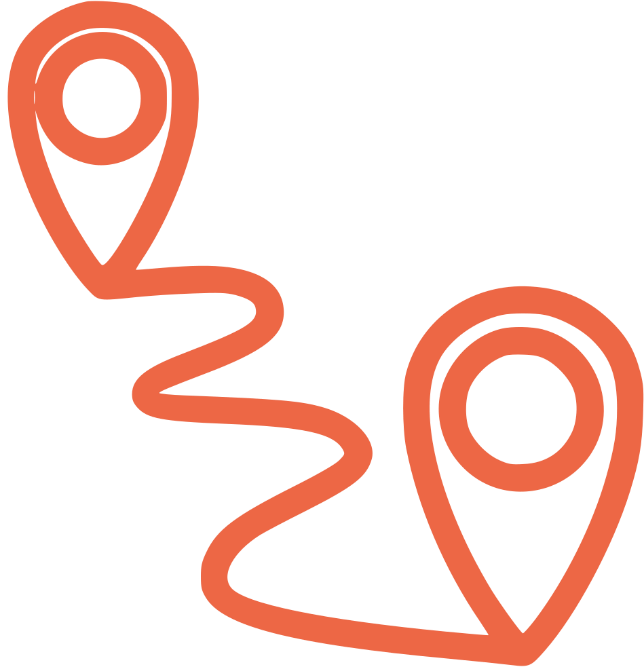 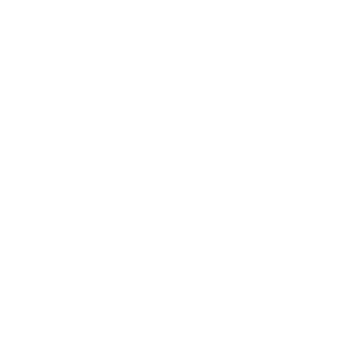 Для проведення основних сесій НМТ по
Харківському РЦОЯО організовано роботу ТЕЦ
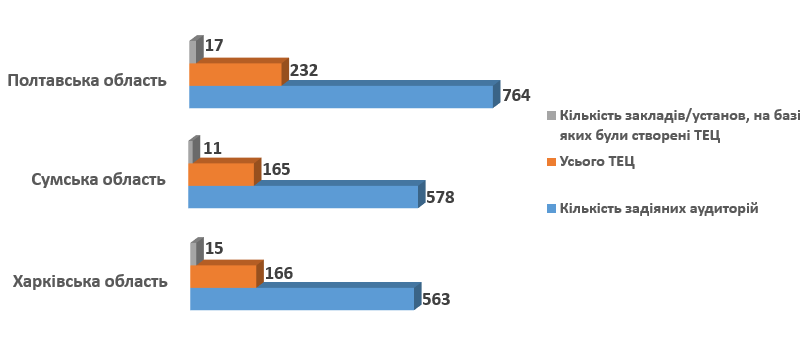 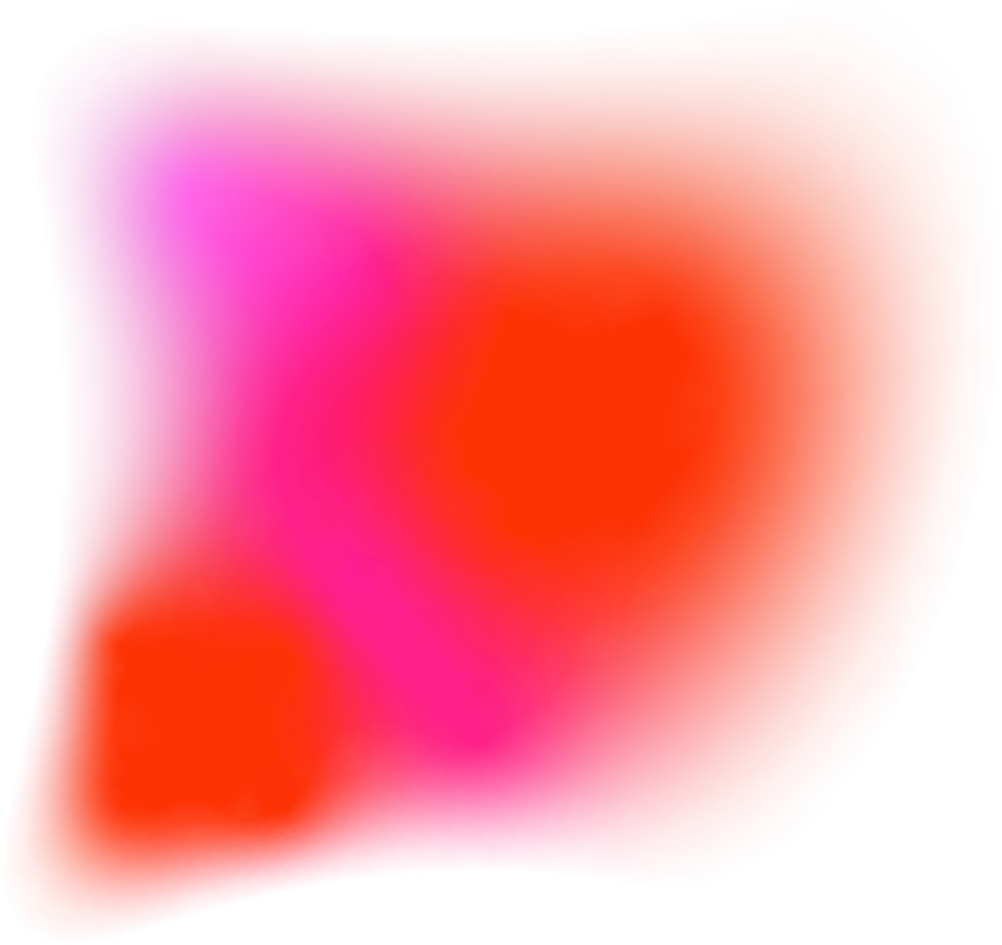 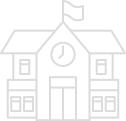 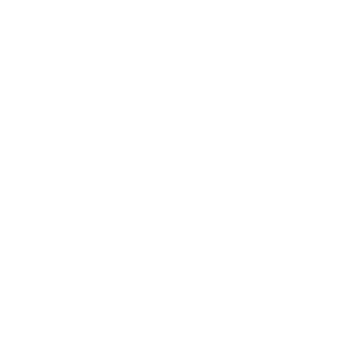 Кількість 200-бальників 
(територія реєстрації/проживання учасника)
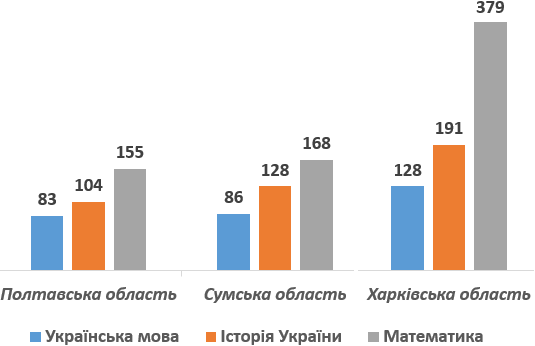 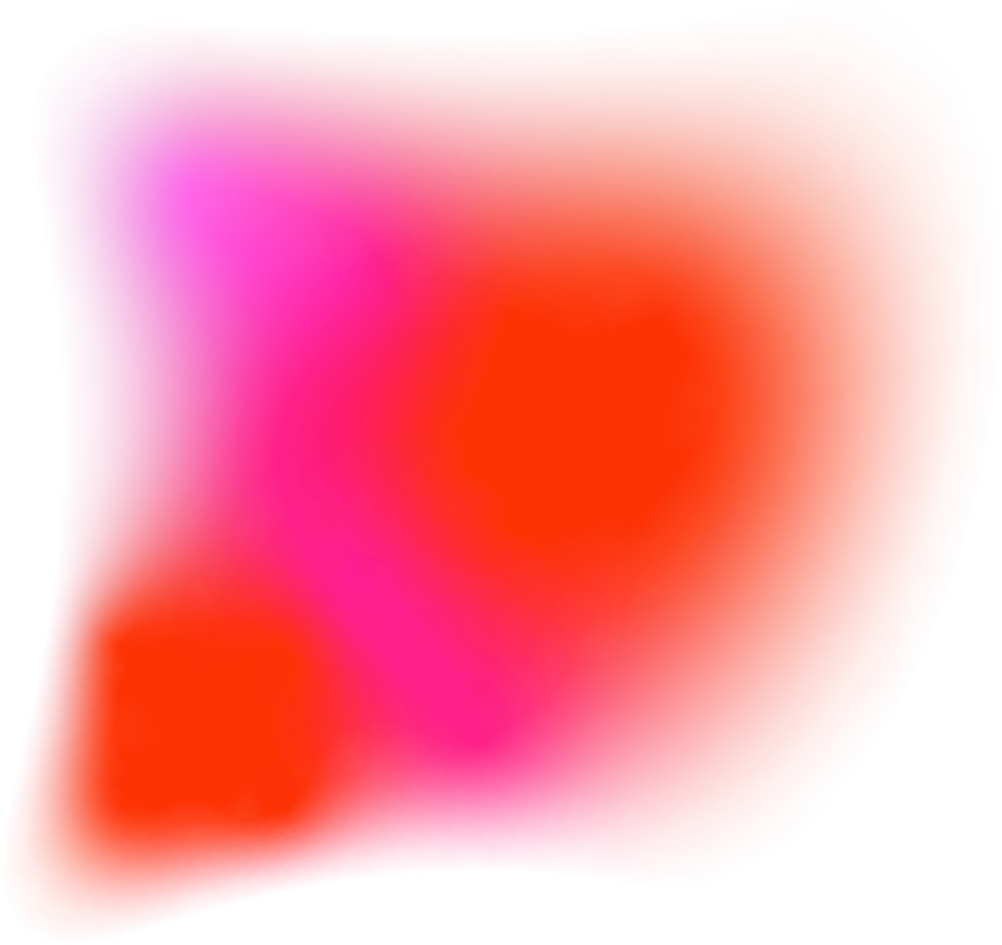 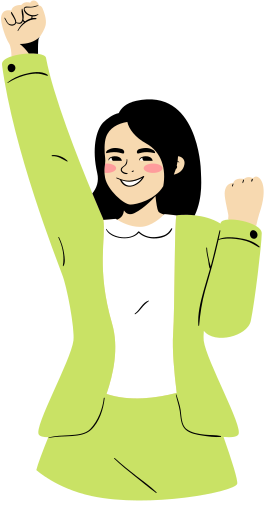 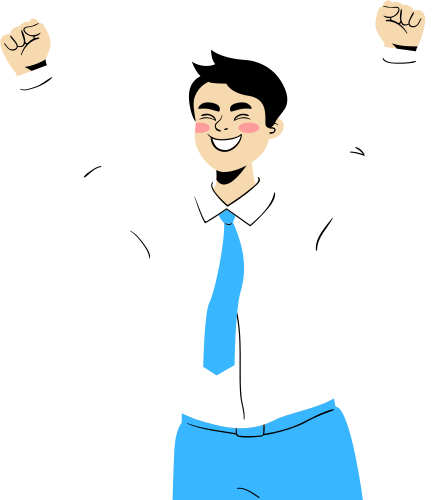 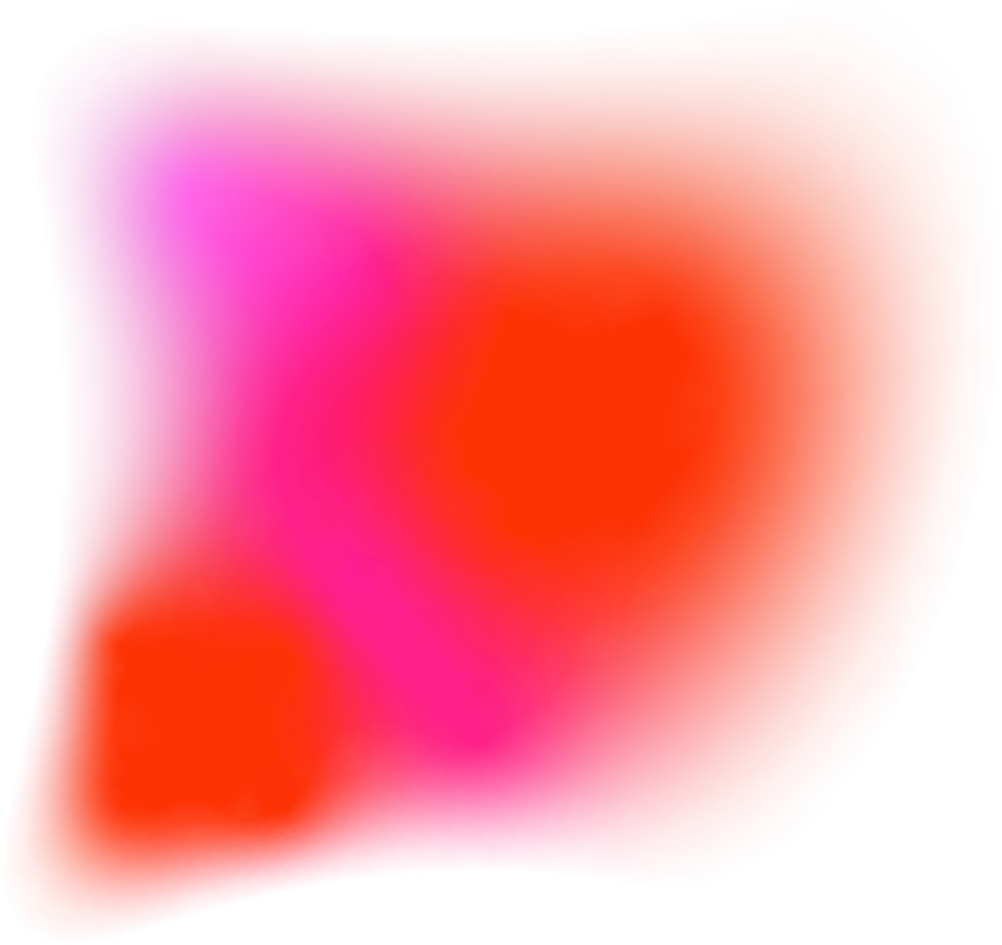 Розподіл результатів виконання завдань блоку НМТ «Українська мова»  
(за шкалою 100-200 балів)
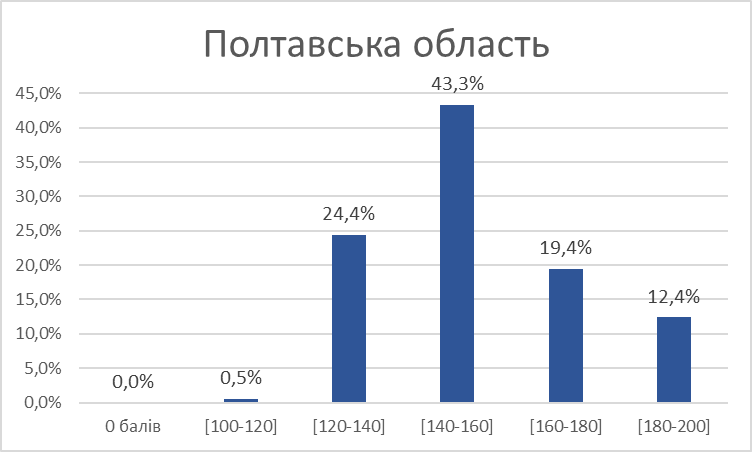 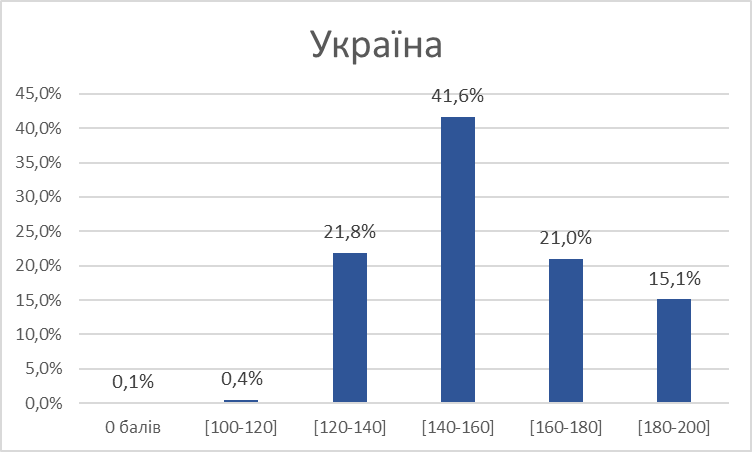 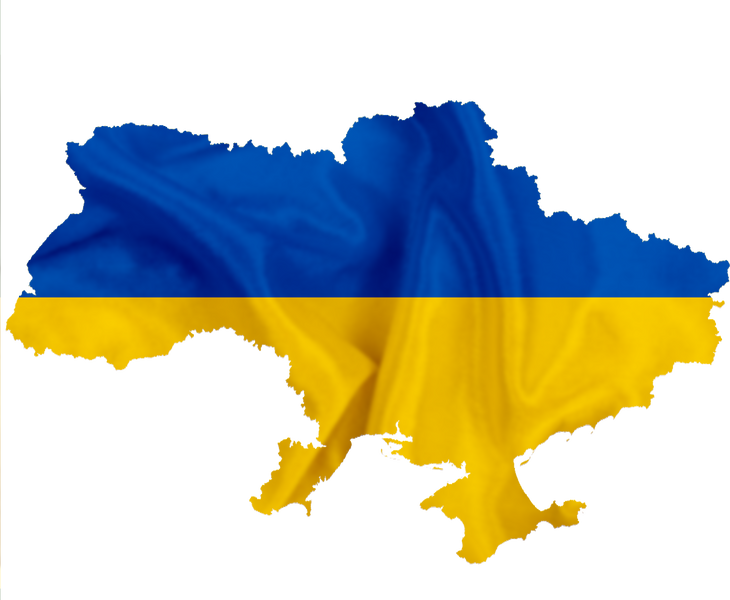 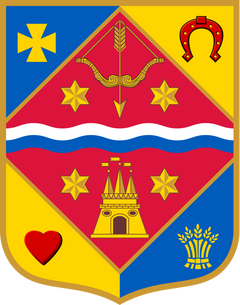 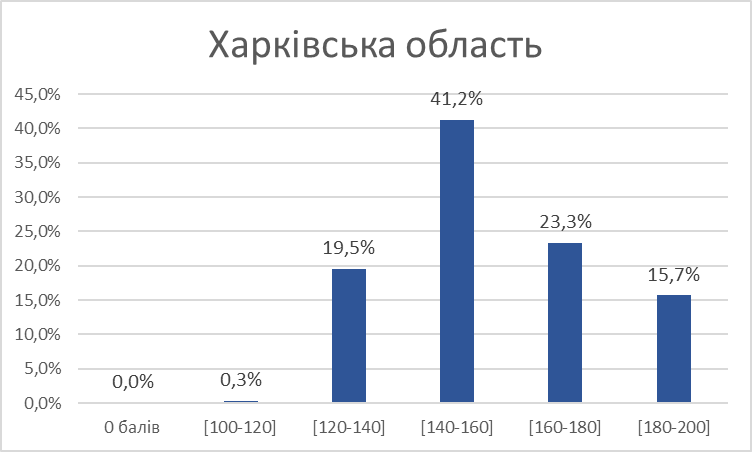 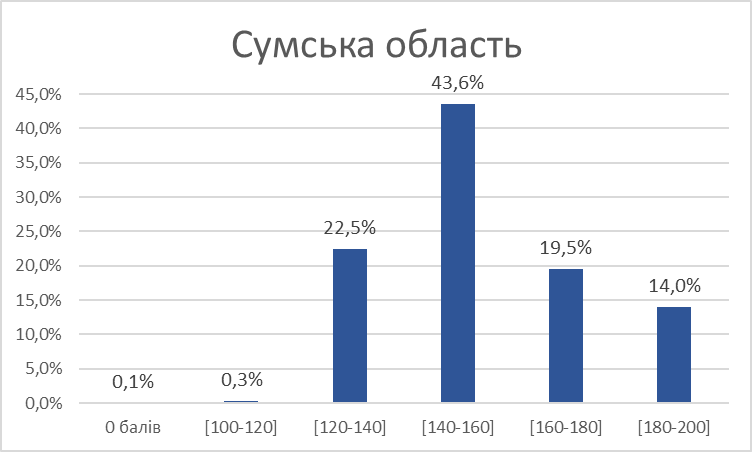 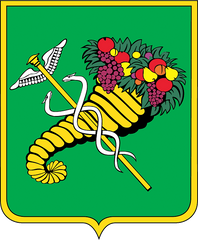 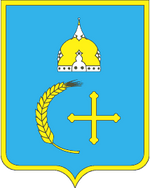 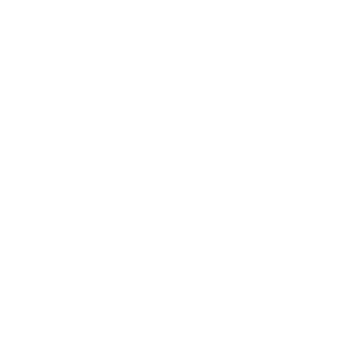 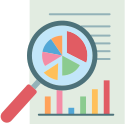 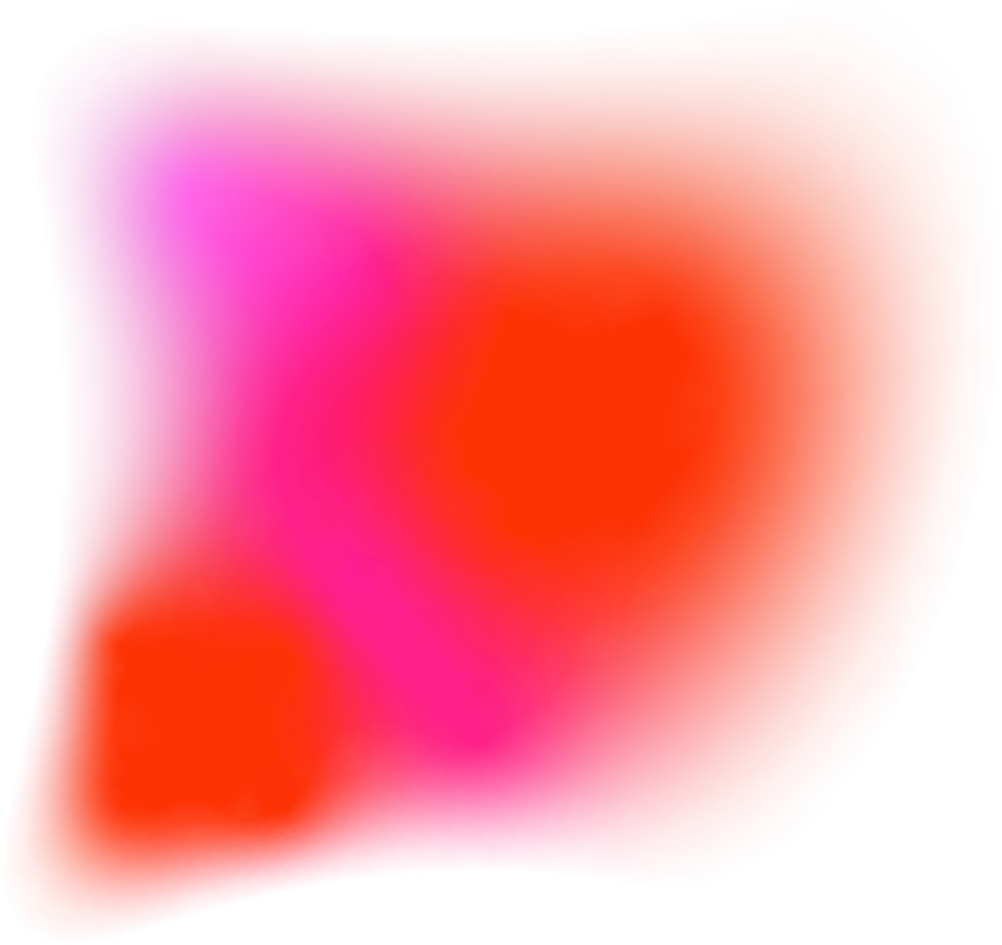 Розподіл результатів виконання завдань блоку НМТ «Історія України»  
(за шкалою 100-200 балів)
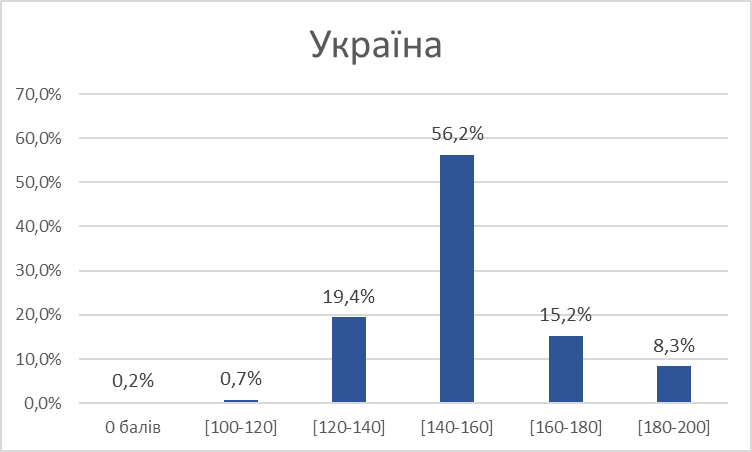 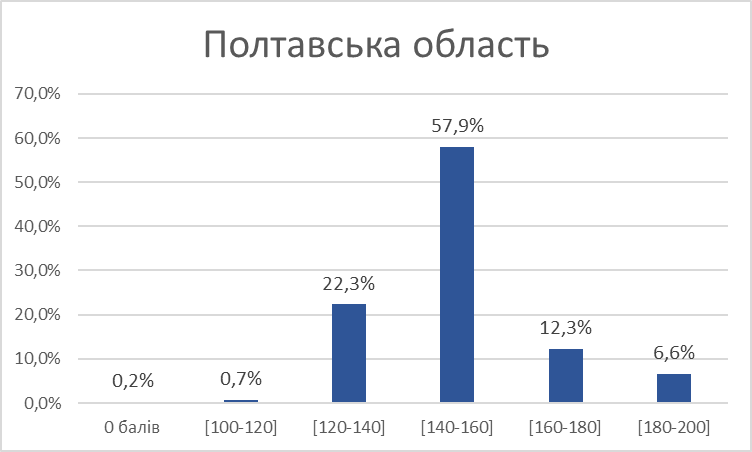 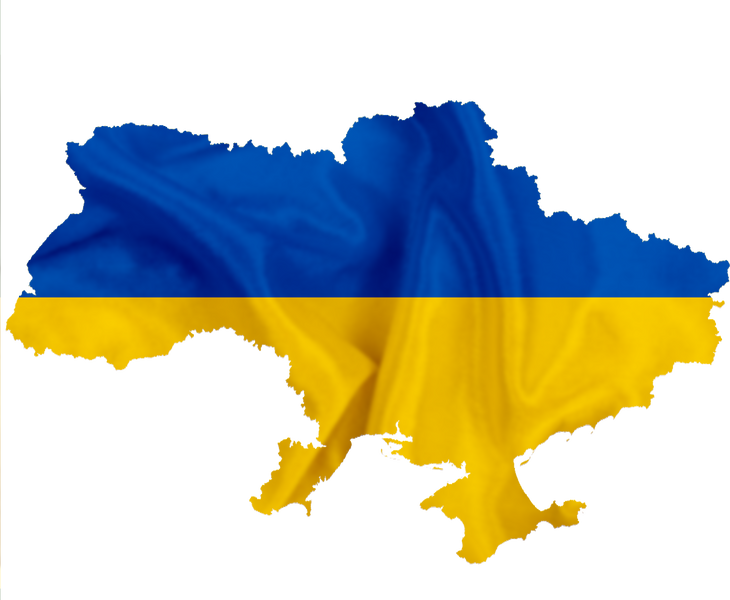 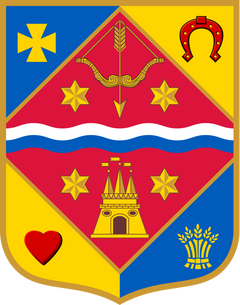 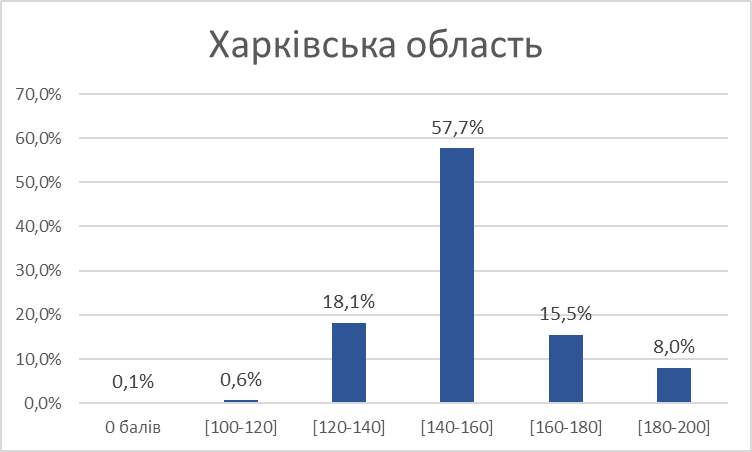 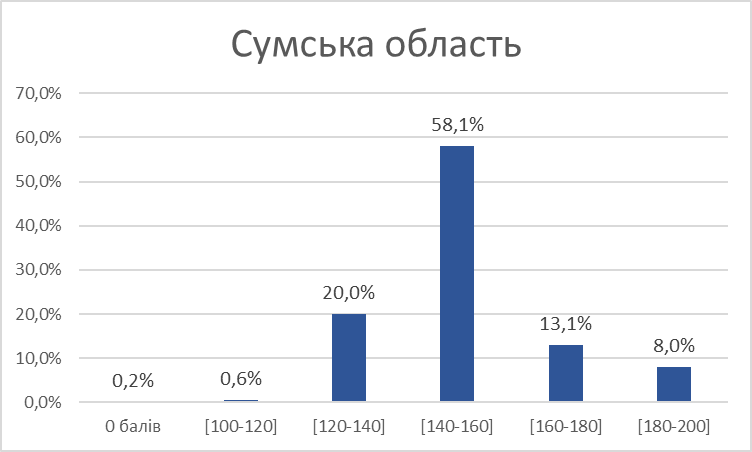 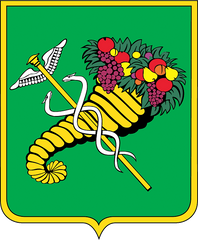 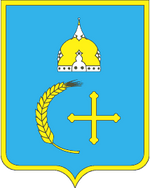 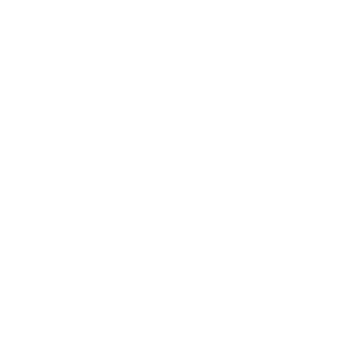 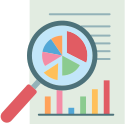 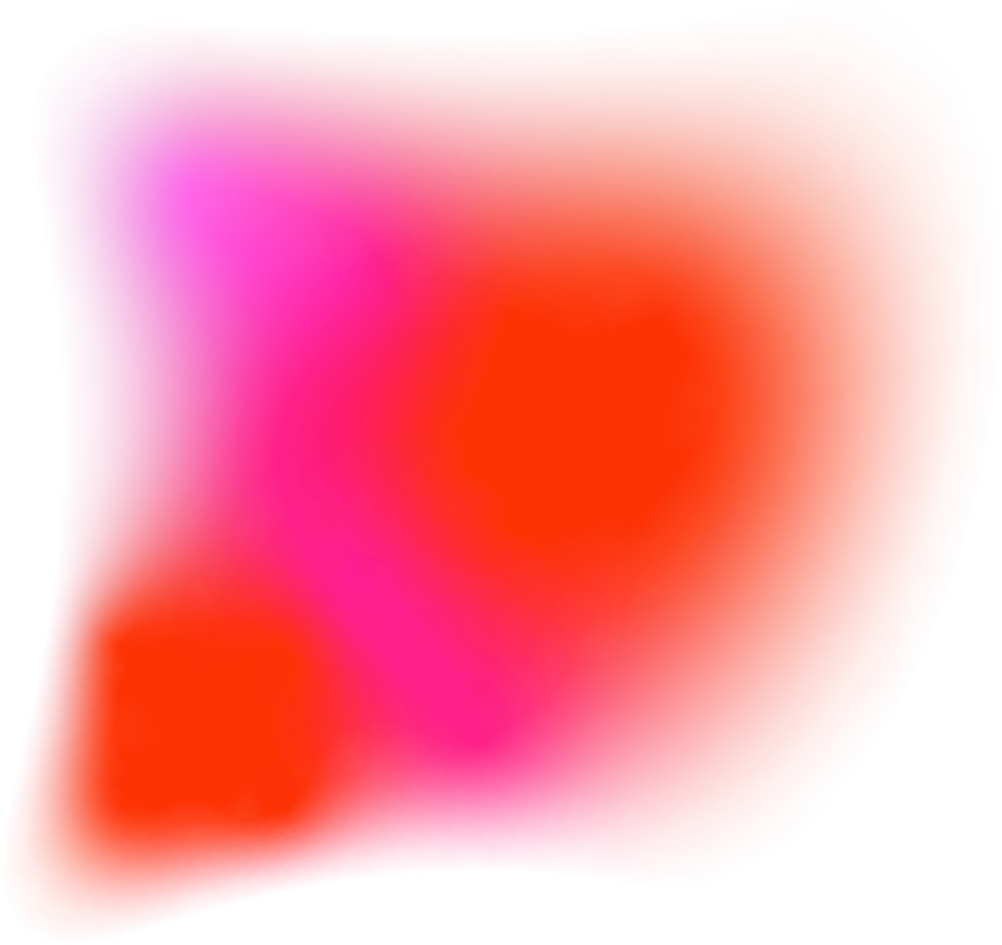 Розподіл результатів виконання завдань блоку НМТ «Математика»  
(за шкалою 100-200 балів)
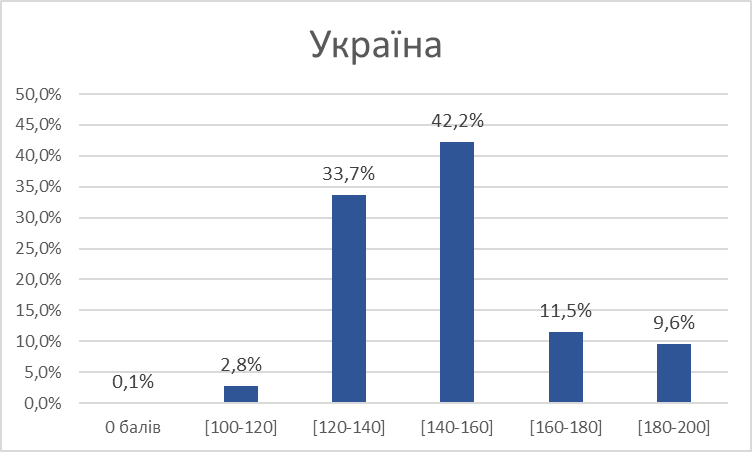 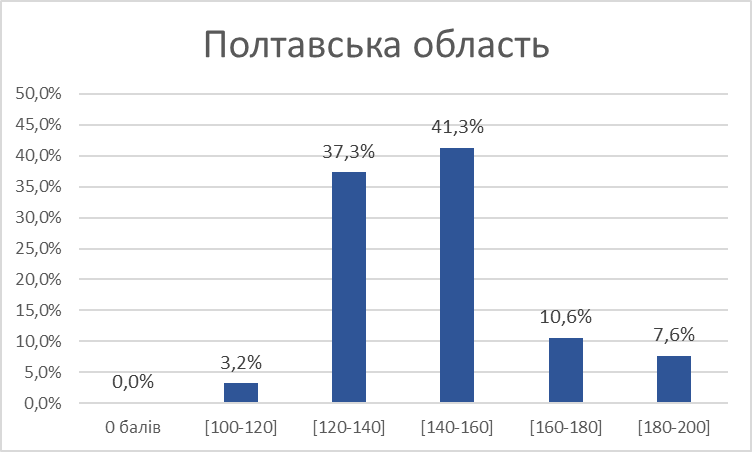 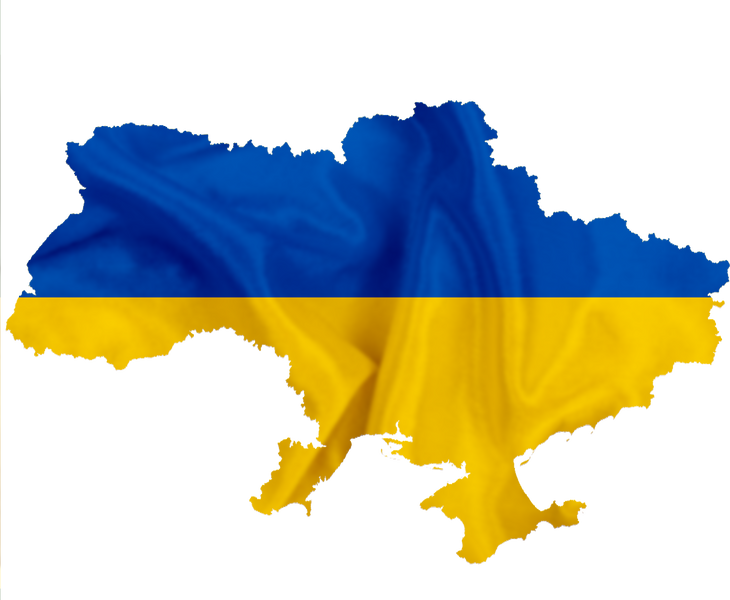 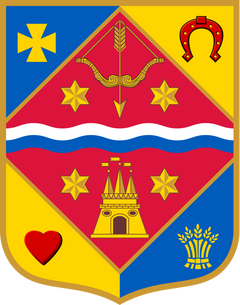 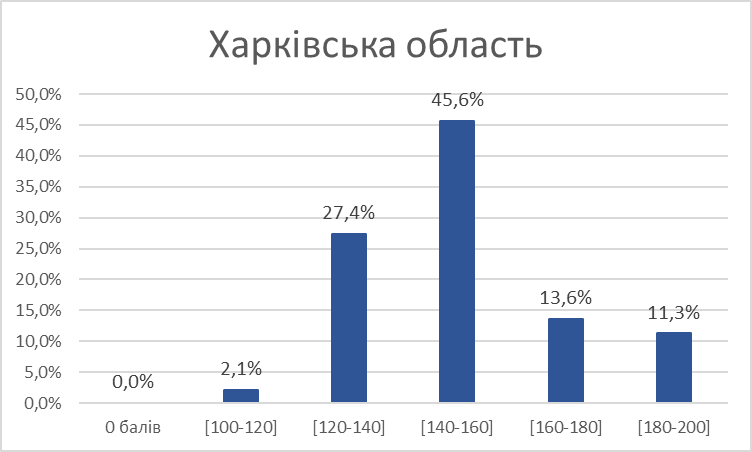 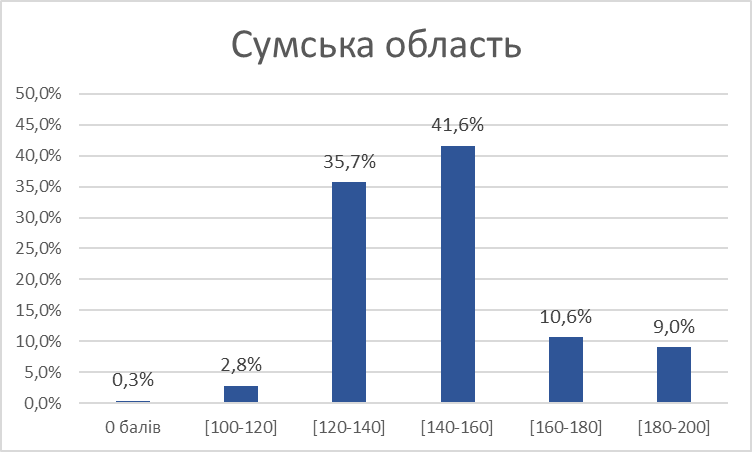 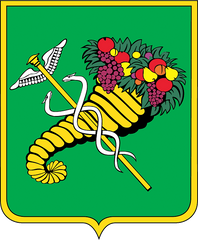 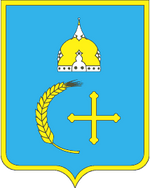 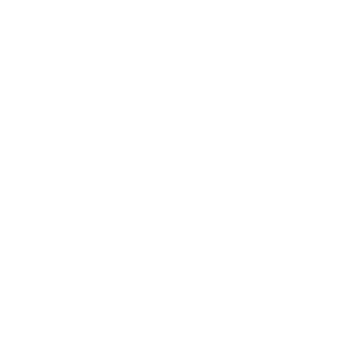 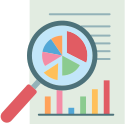 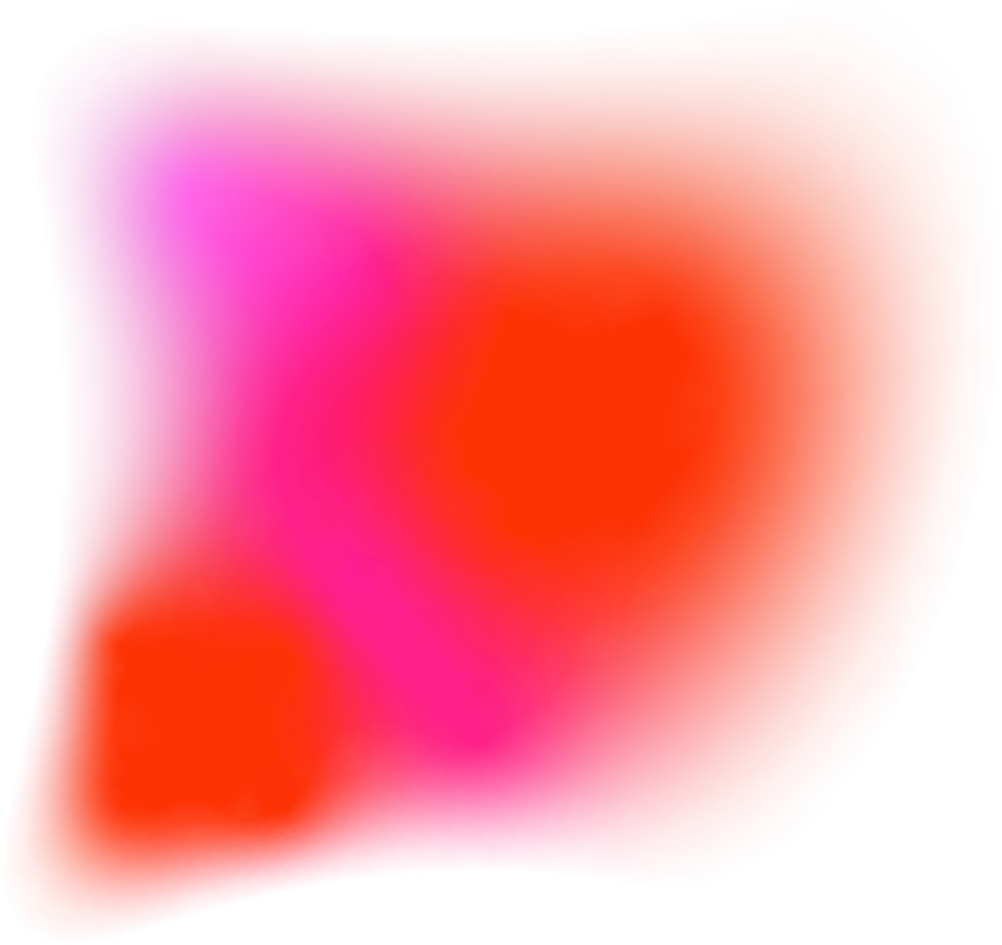 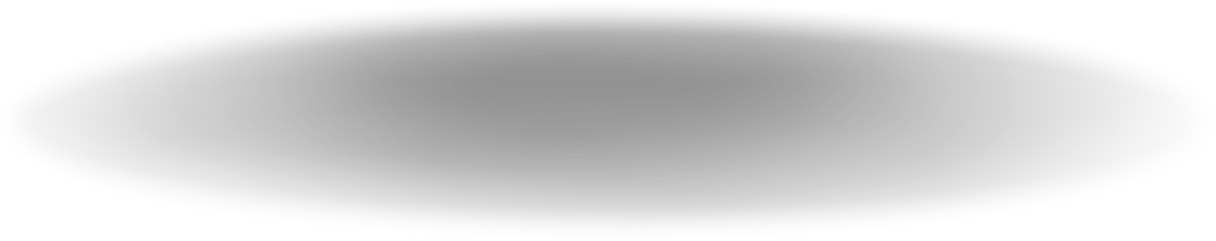 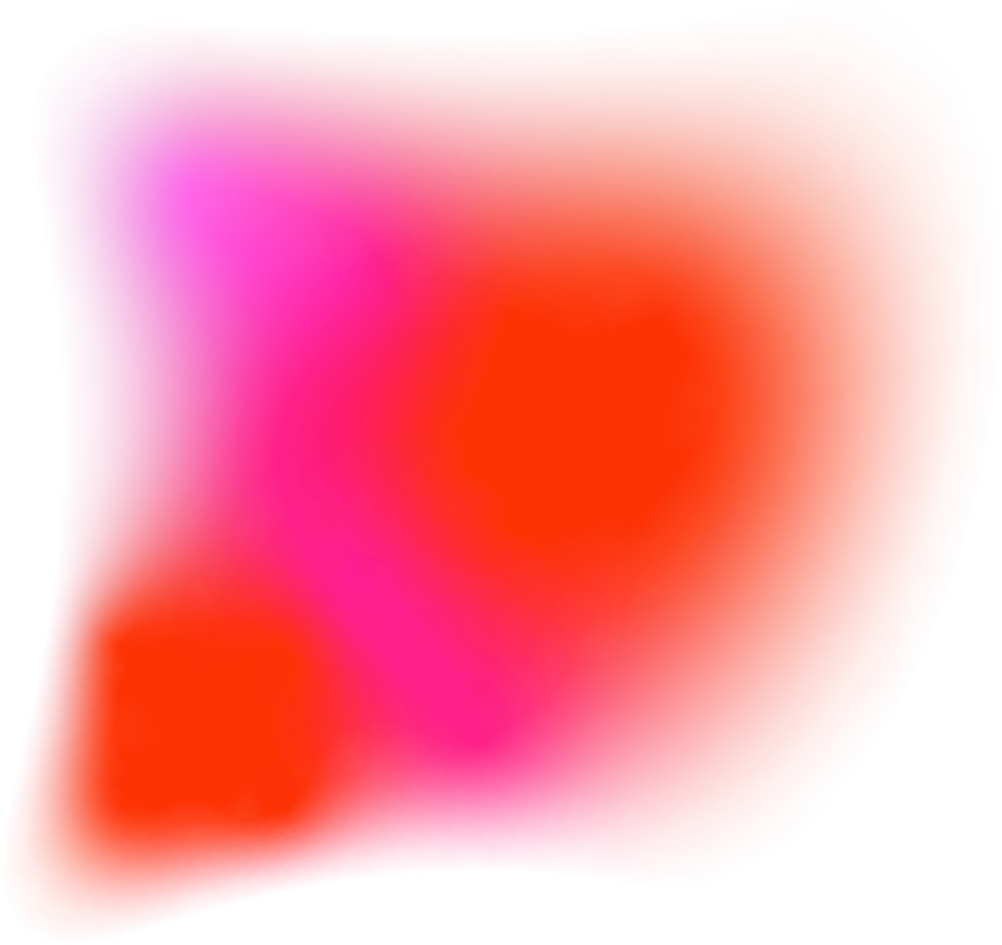 Добавьте заголовок раздела
НМТ-2023
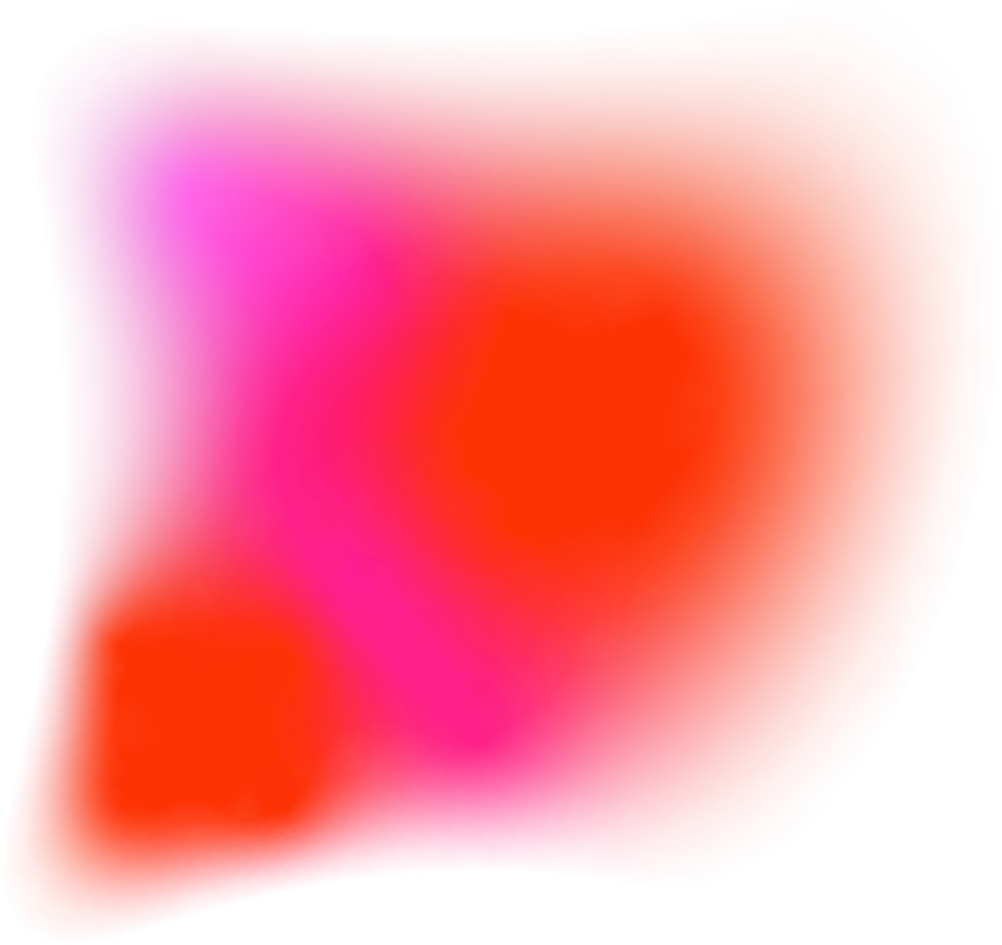 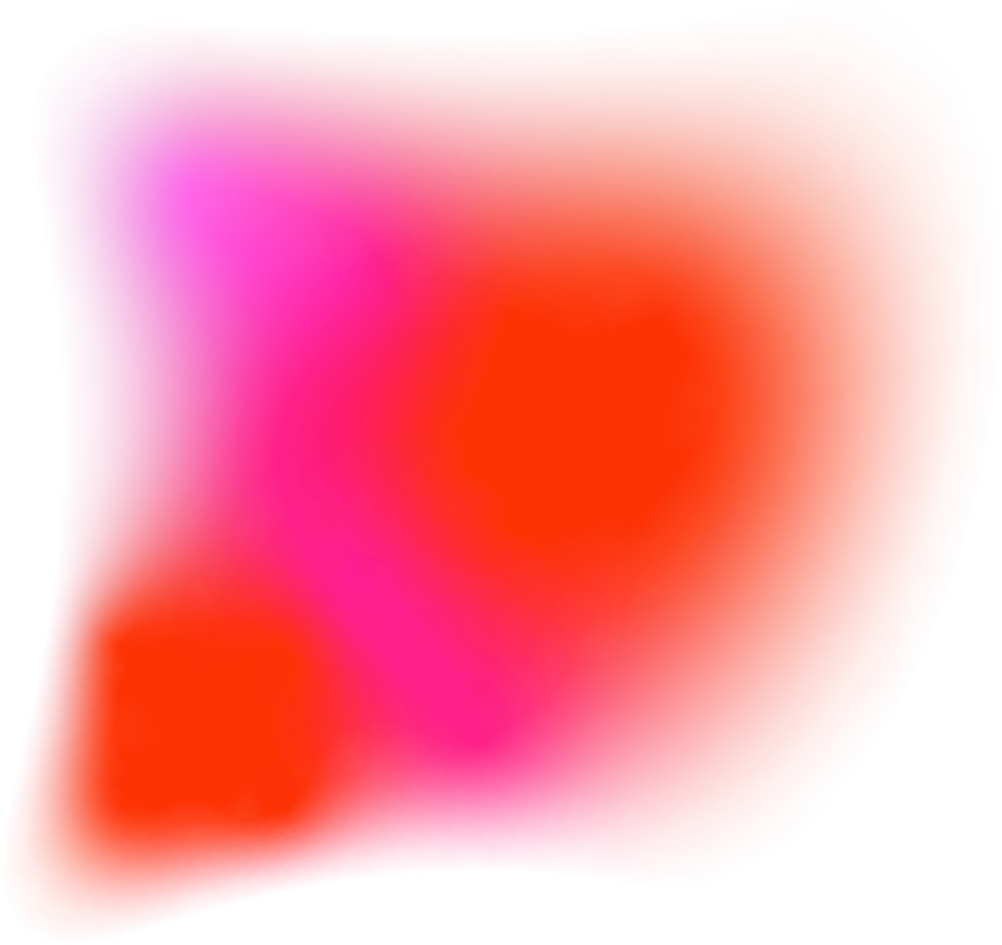 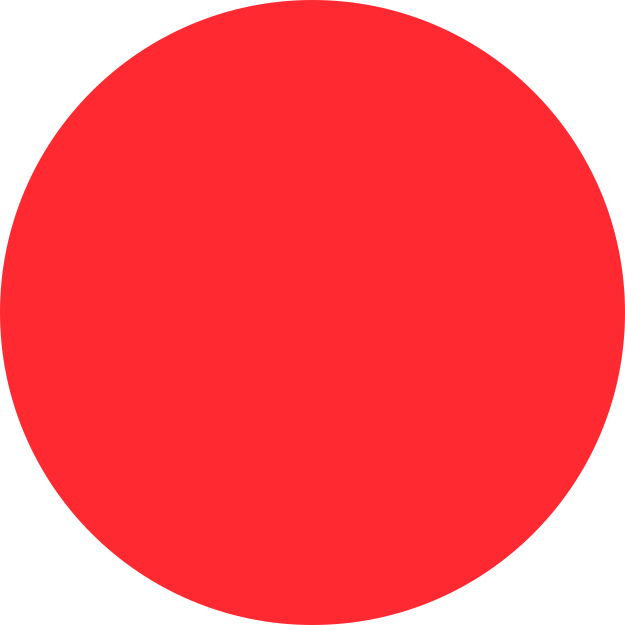 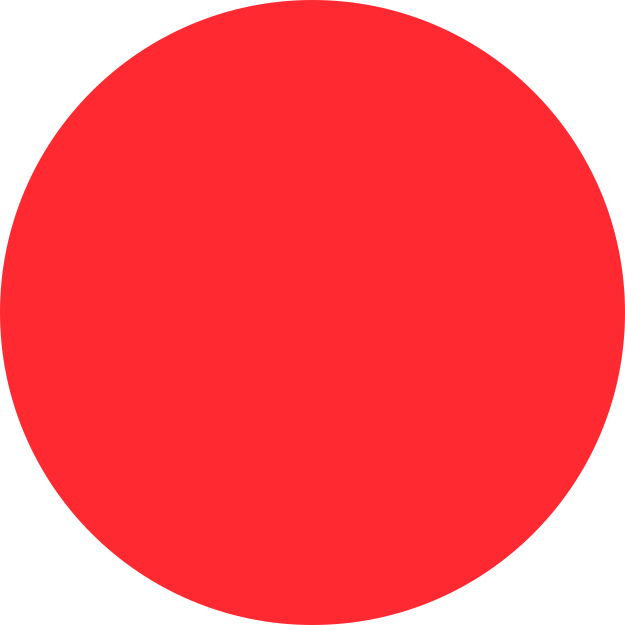 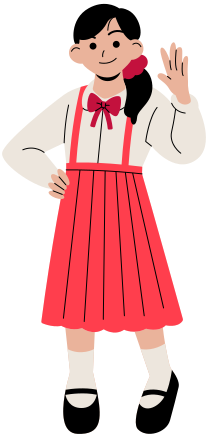 НМТ міститиме
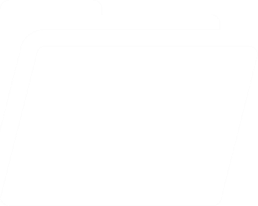 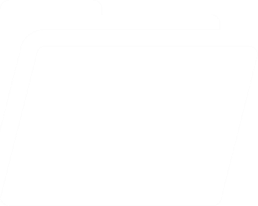 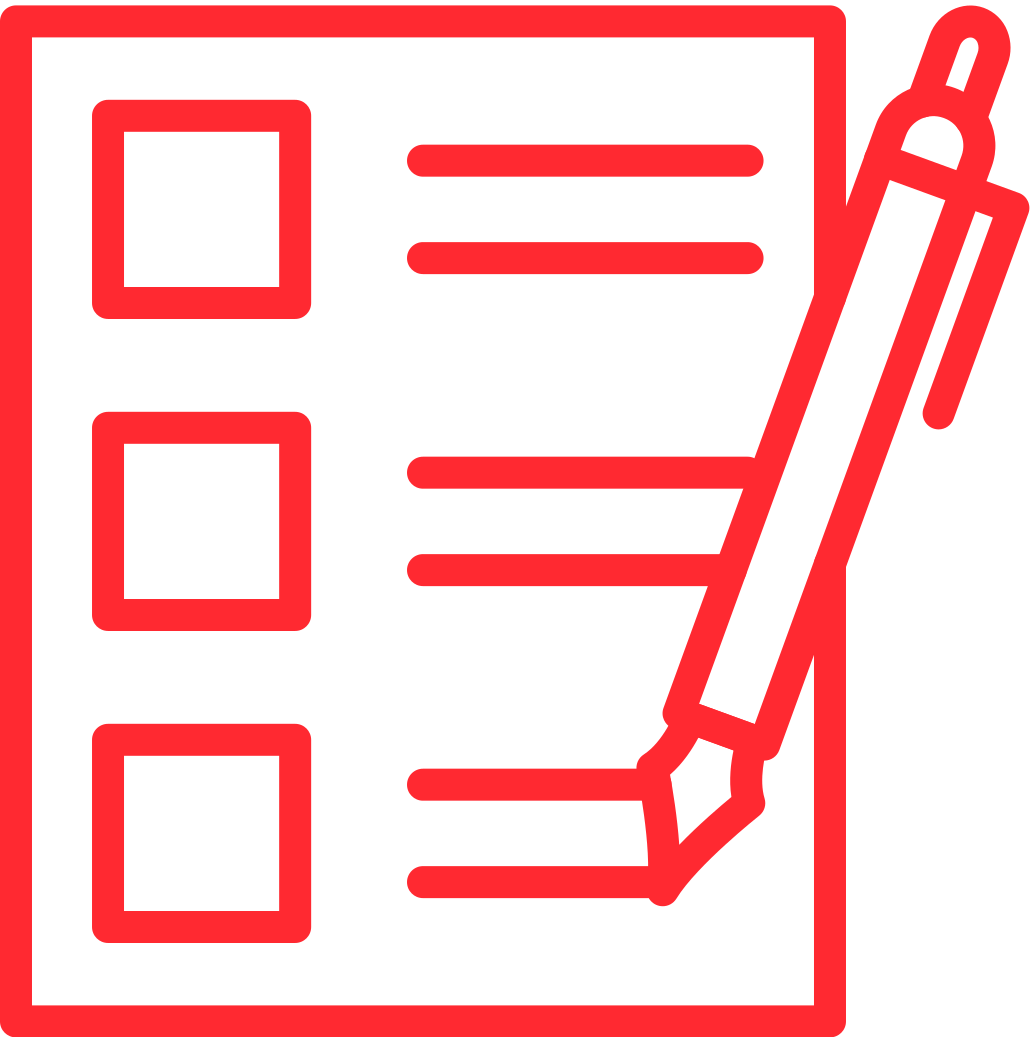 Обов’язковий
блок
Додатковий
блок
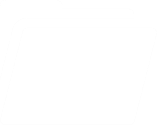 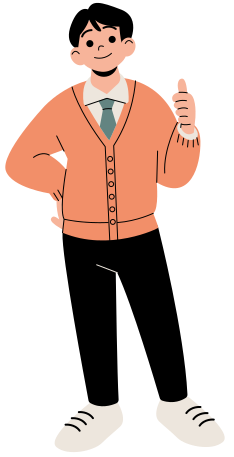 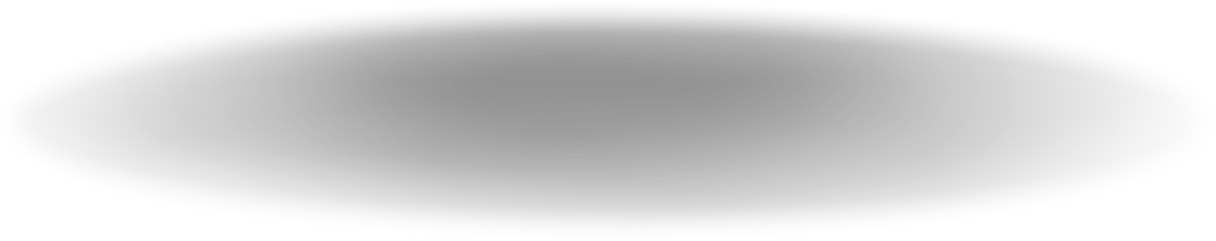 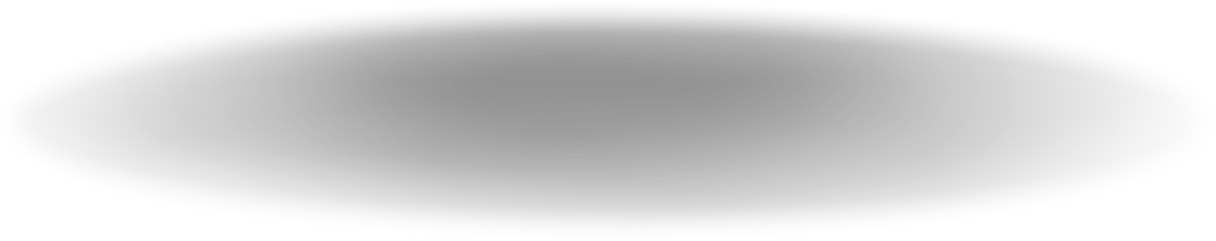 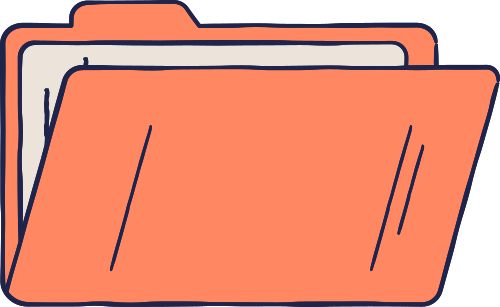 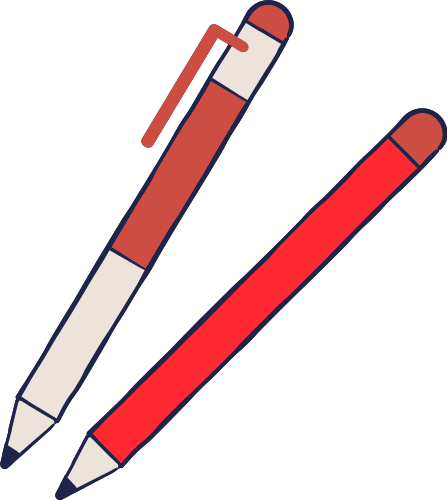 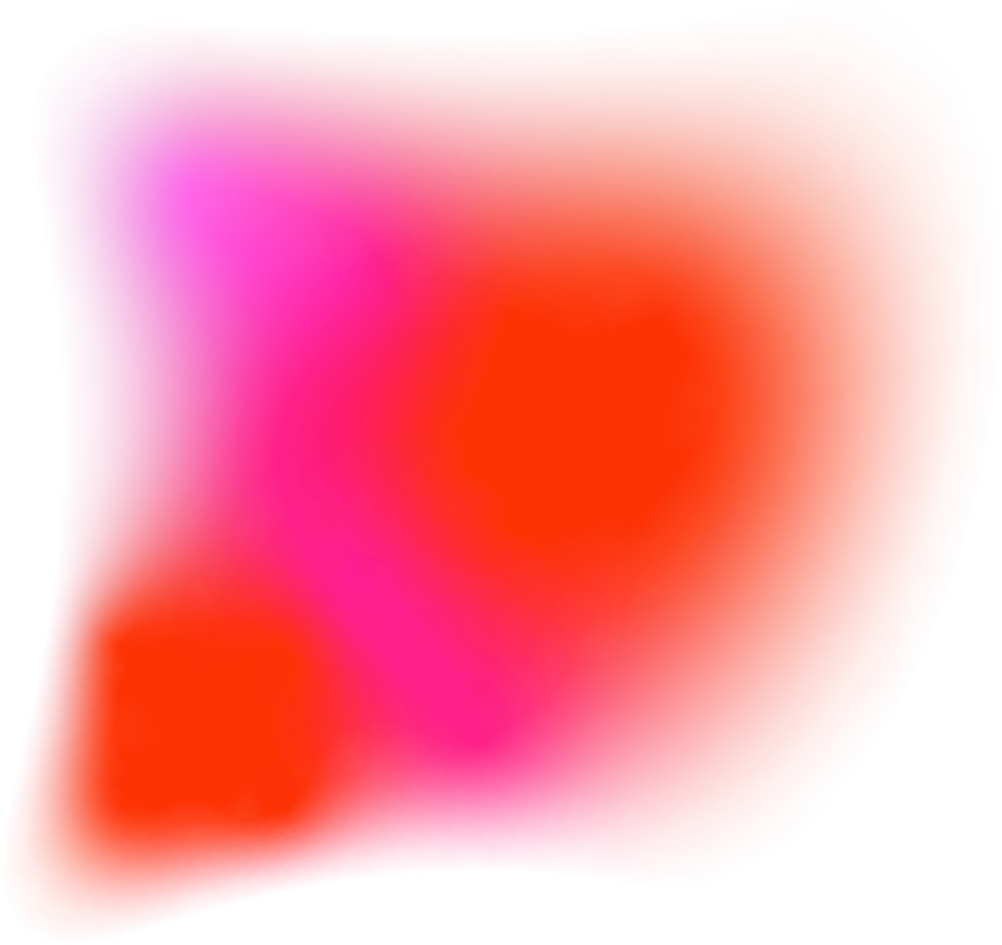 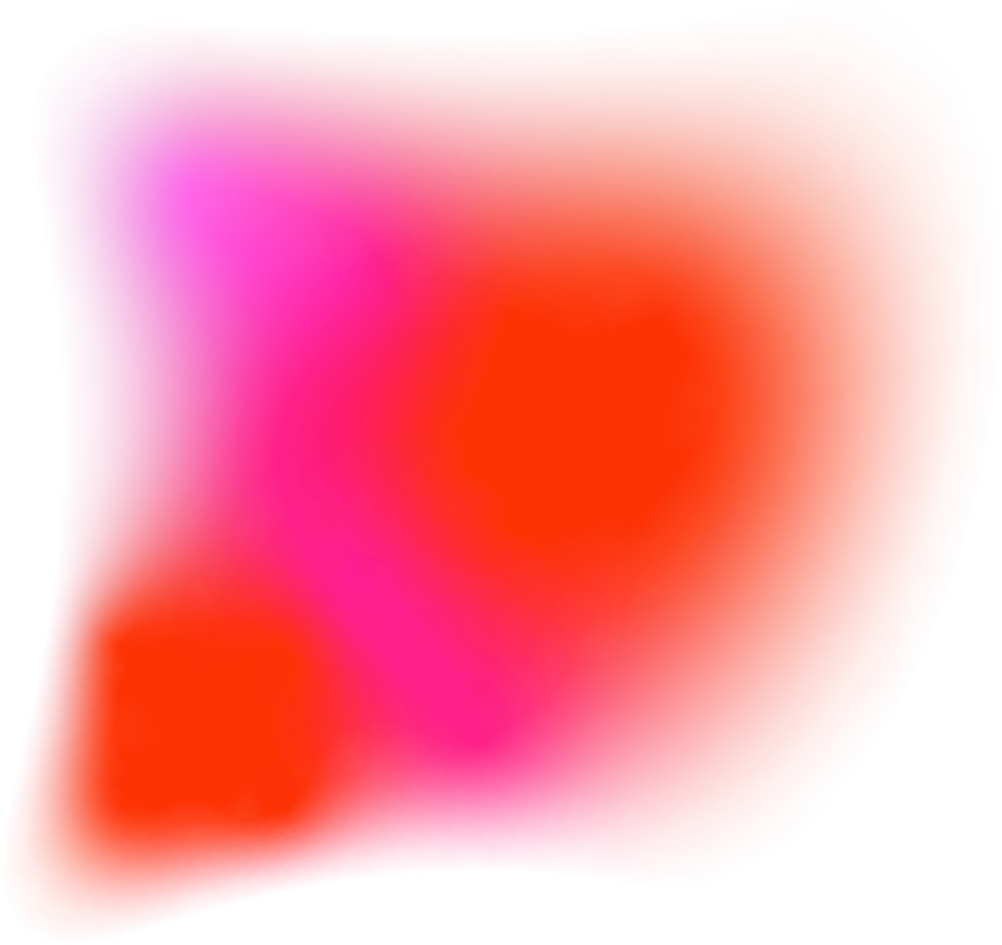 Плануємо, що обов’язковий блок буде складатися з чотирьох предметів:
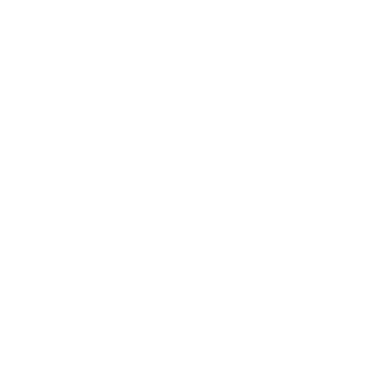 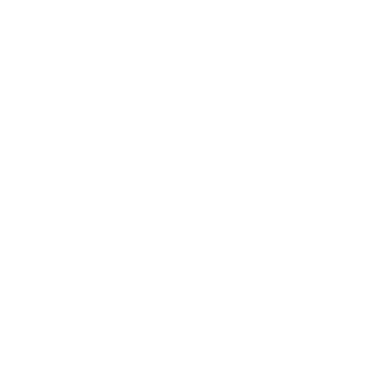 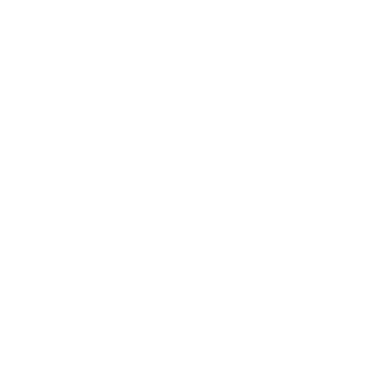 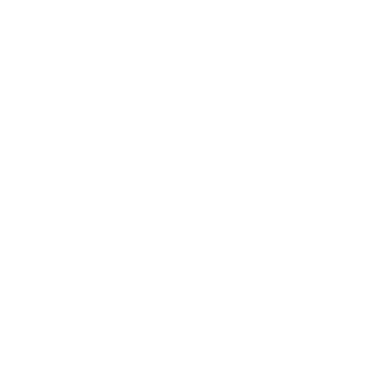 01
02
03
04
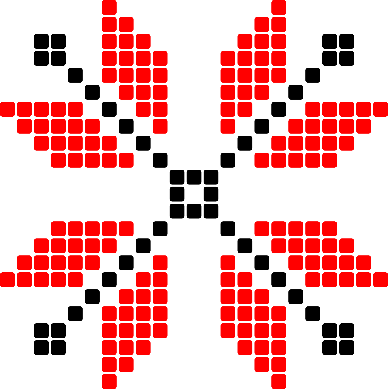 УКРАЇНСЬКА 
МОВА
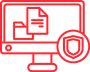 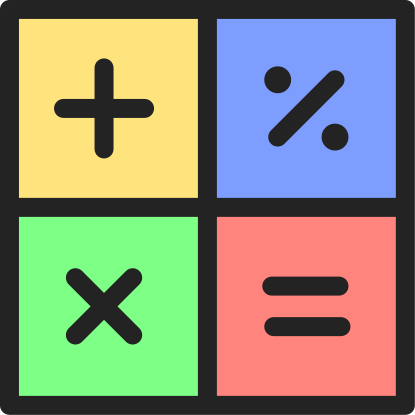 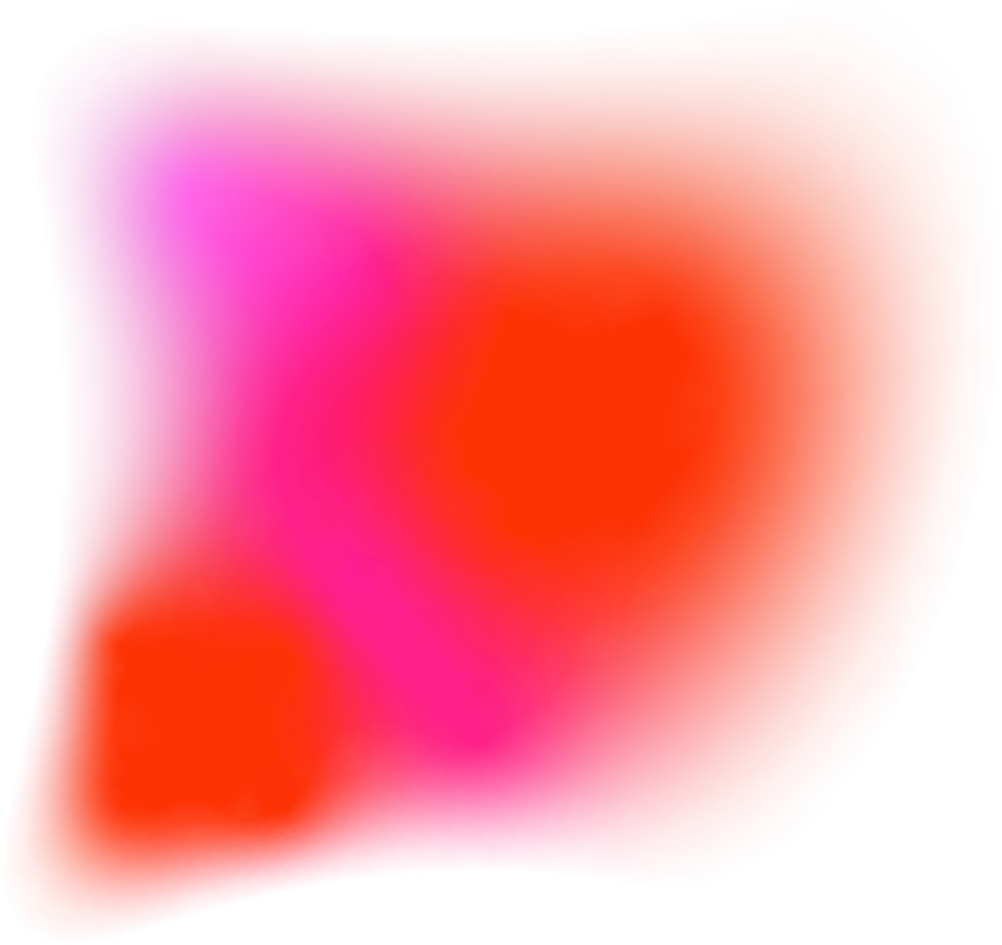 МАТЕМАТИКА
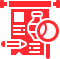 ІСТОРІЯ УКРАЇНИ
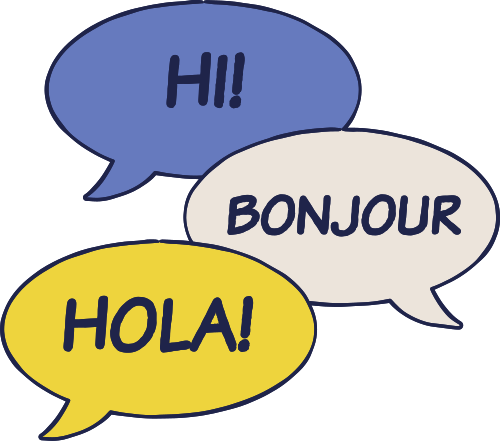 на вибір вступників будуть запропоновані англійська, французька, німецька та іспанська мови
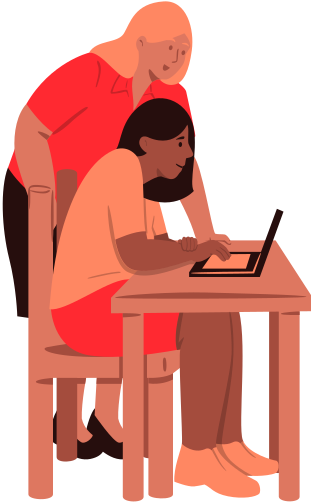 ІНОЗЕМНА МОВА
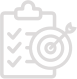 Учасники упродовж 90 хвилин виконуватимуть завдання з української мови та математики, а після короткої перерви ще 90 хвилин працюватимуть над завданнями з історії України та іноземної мови.
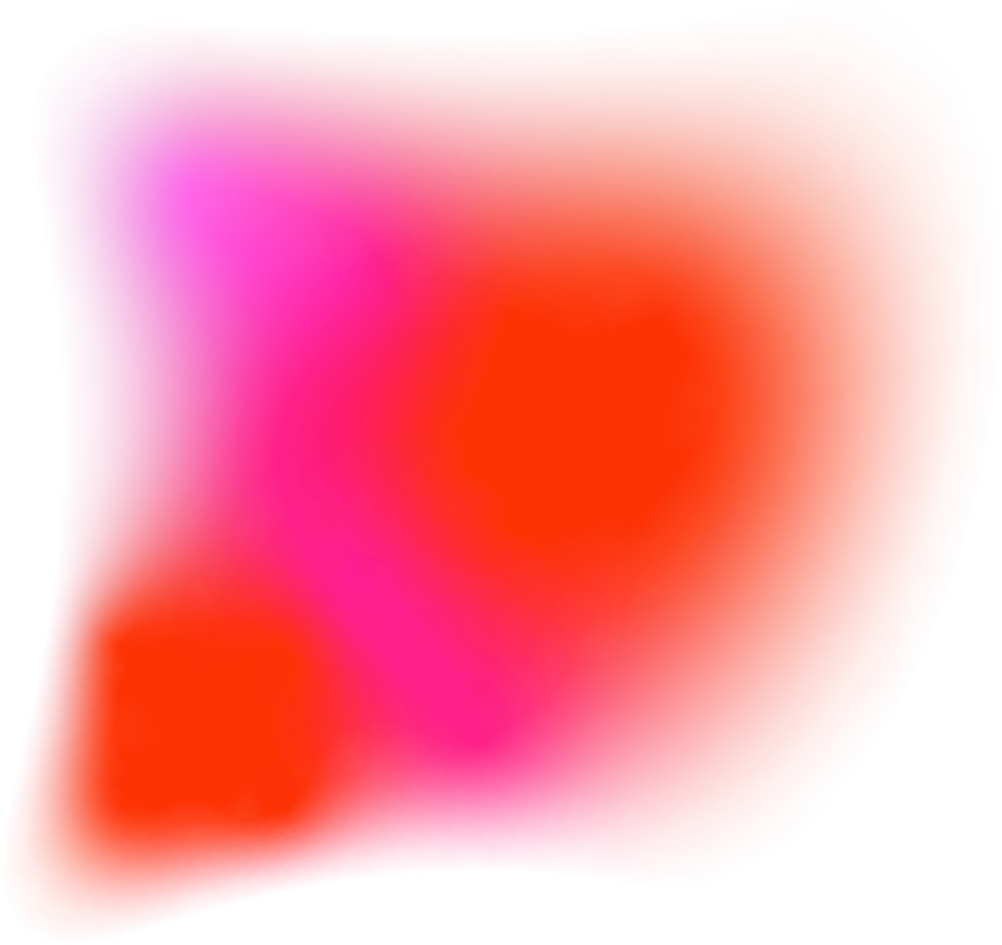 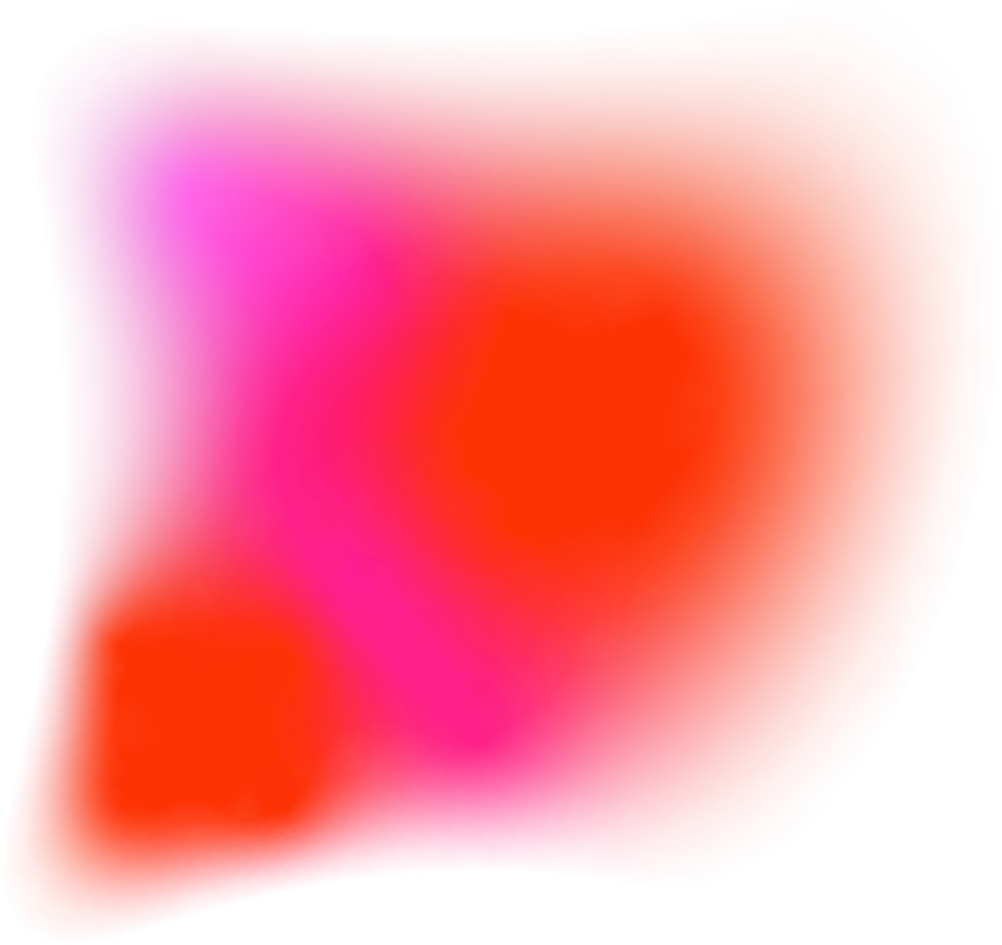 В окремий день вступники зможуть скласти додатковий блок НМТ
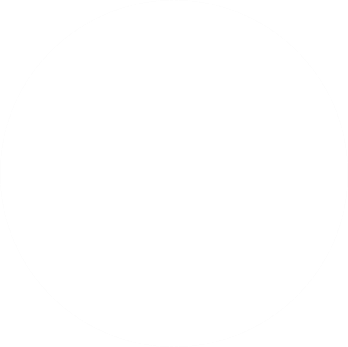 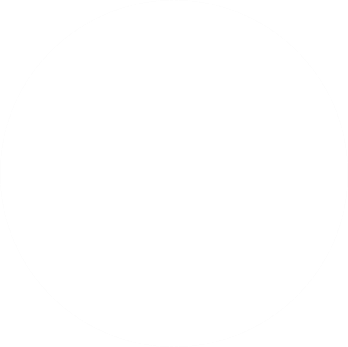 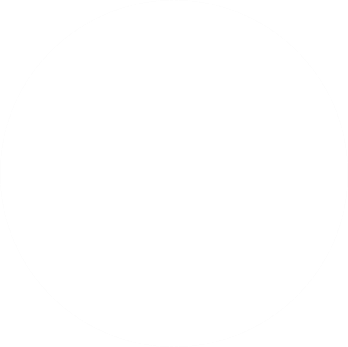 або
або
або
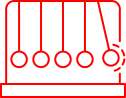 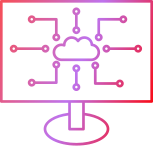 ФІЗИКА
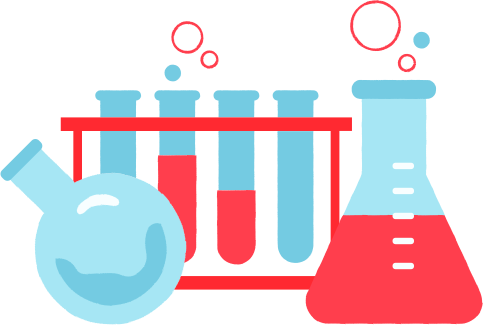 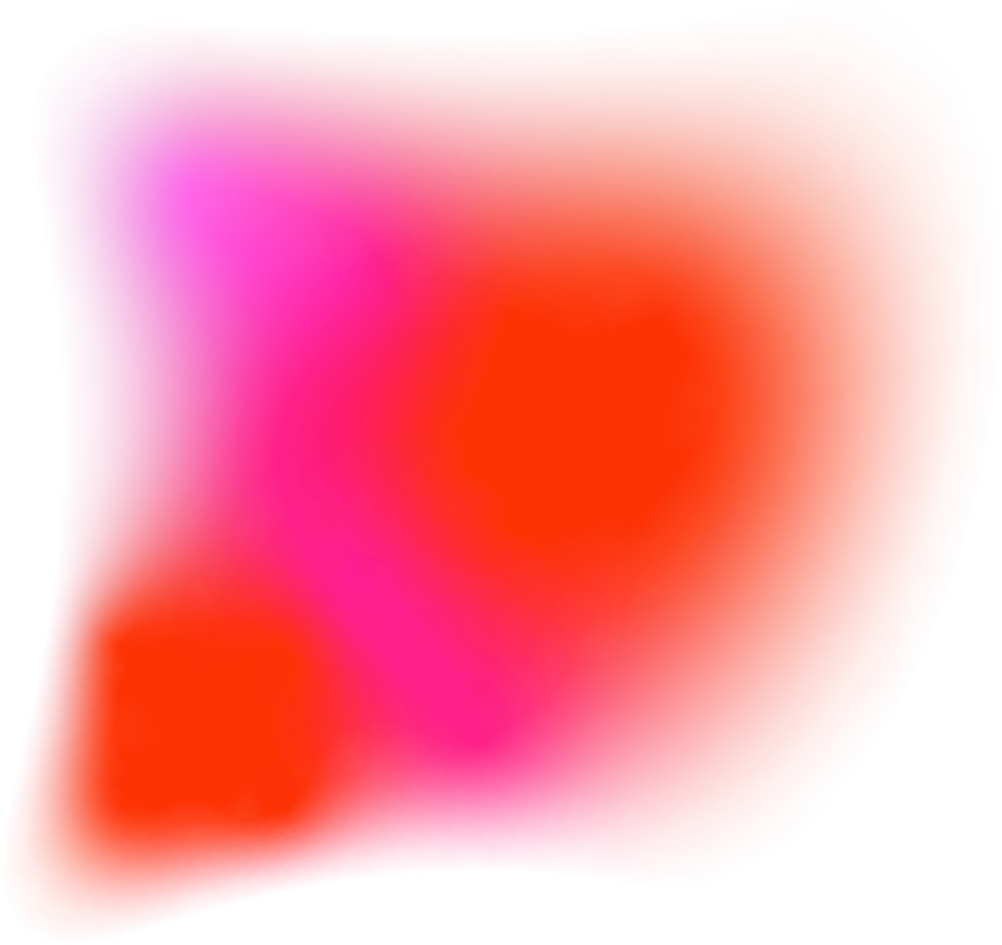 ХІМІЯ
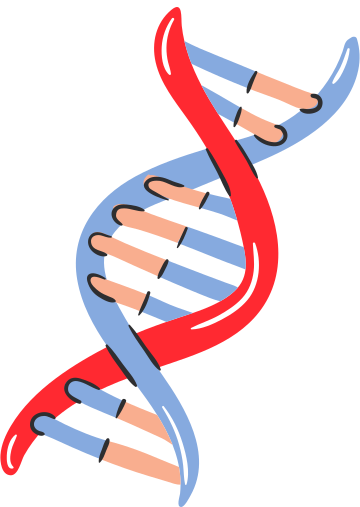 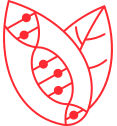 БІОЛОГІЯ
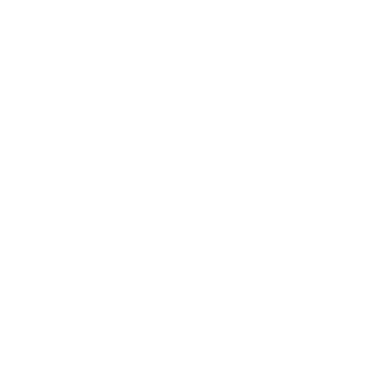 результатом якого можна буде замінити оцінку з історії України 
або іноземної мови. 

Тестування з додаткових предметів 
триватиме 75 хвилин.
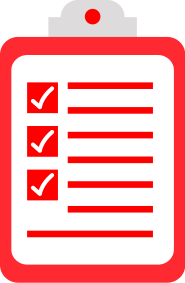 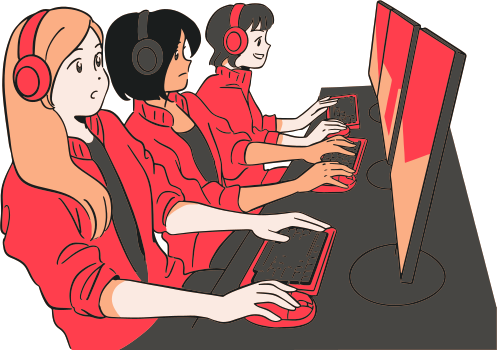 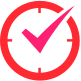 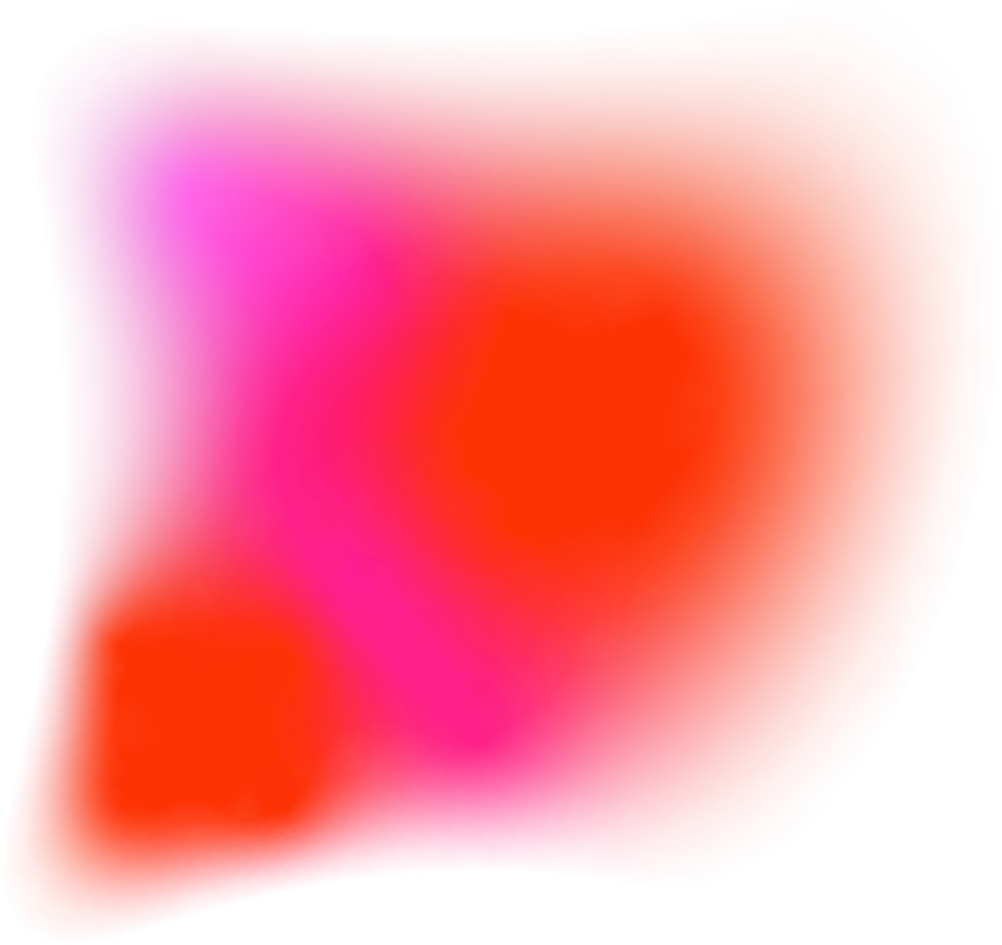 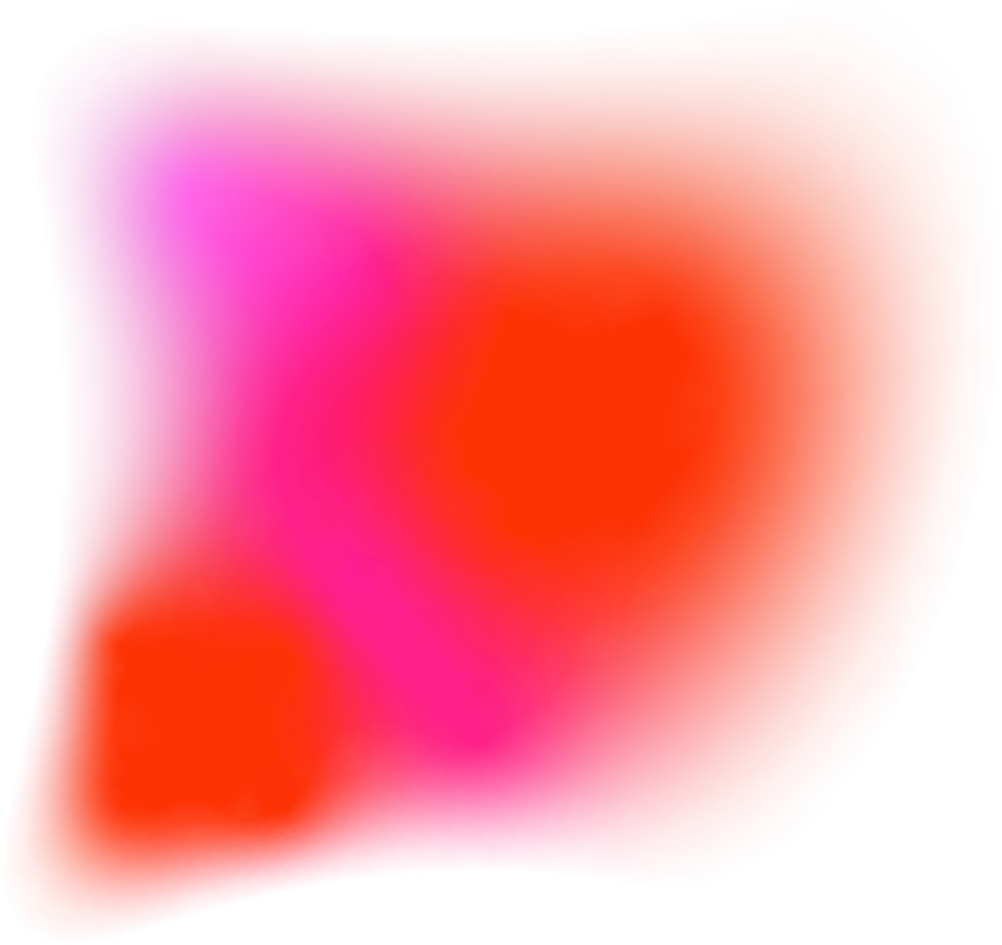 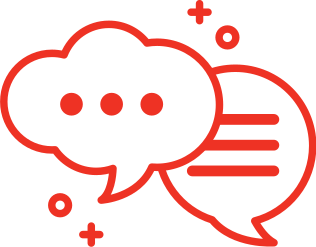 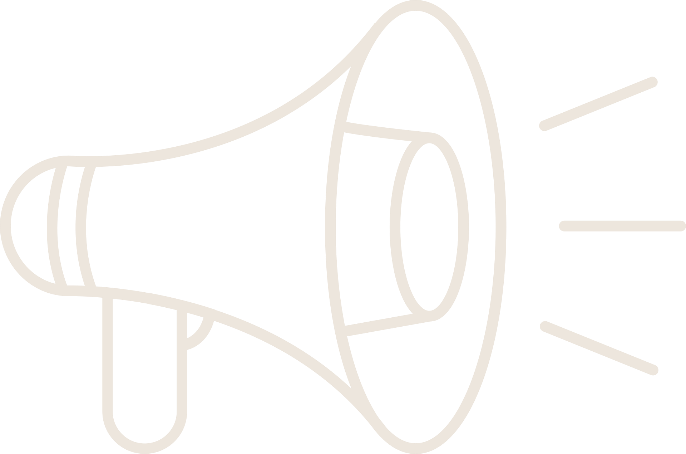 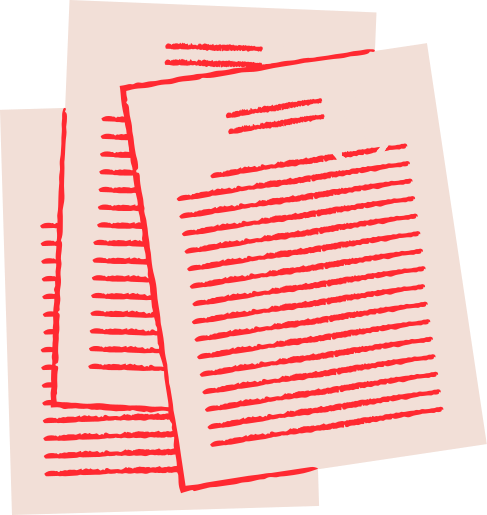 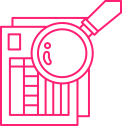 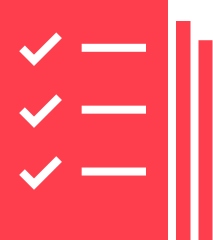 Тестові завдання будуть укладені згідно з 
програмами ЗНО з відповідних предметів
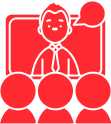 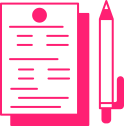 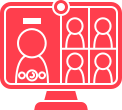 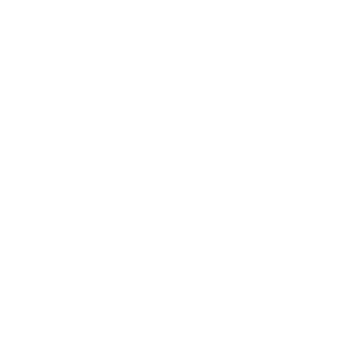 Після того, як УЦОЯО оприлюднить характеристики НМТ-2023, 
фахівці ХРЦОЯО проведуть семінари для вчителів-предметників, 
які викладають дисципліни основного блоку НМТ
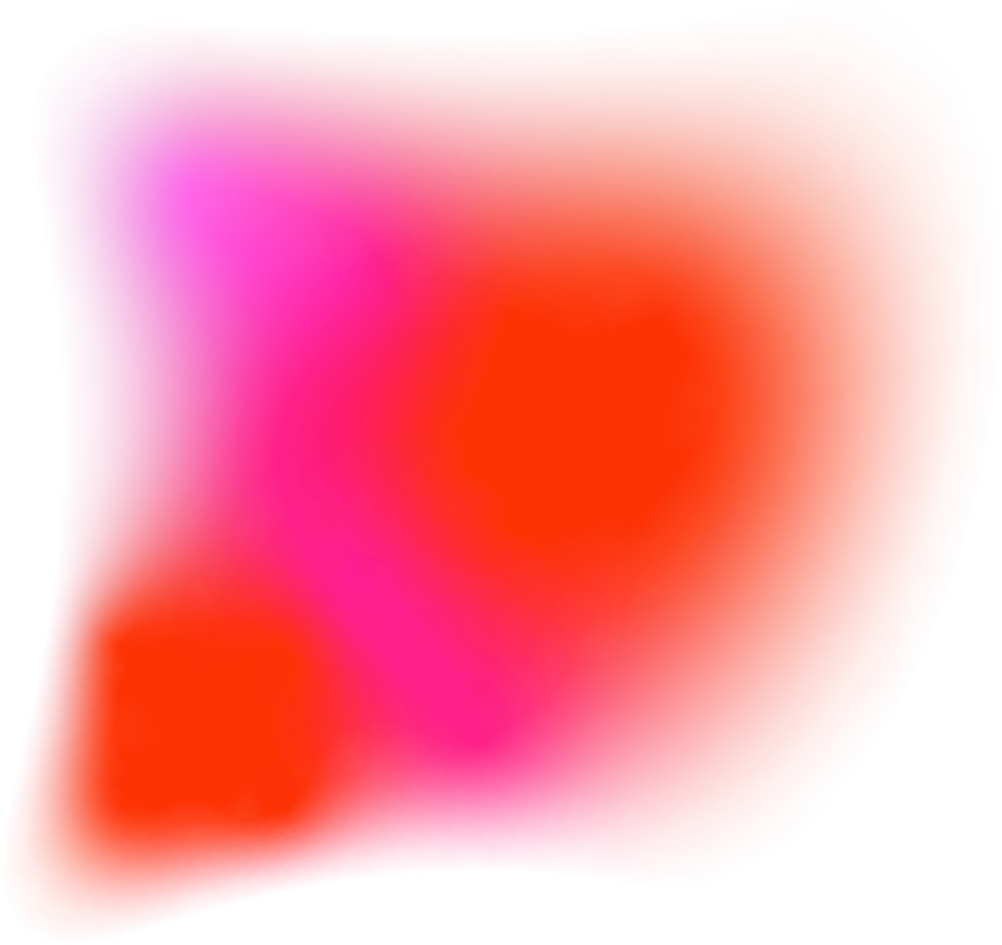 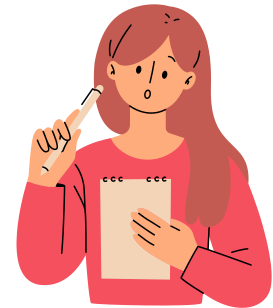 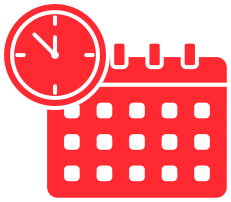 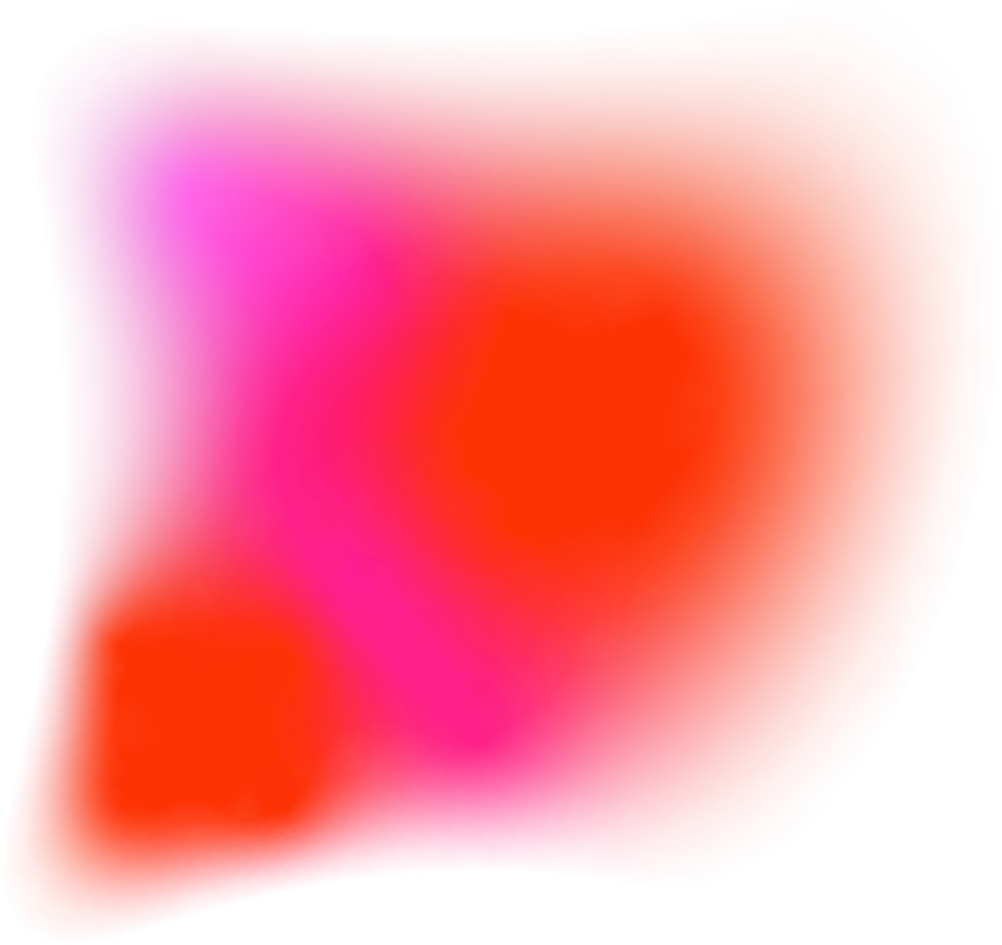 Реєстрація для участі в НМТ планується у квітні 2023 року
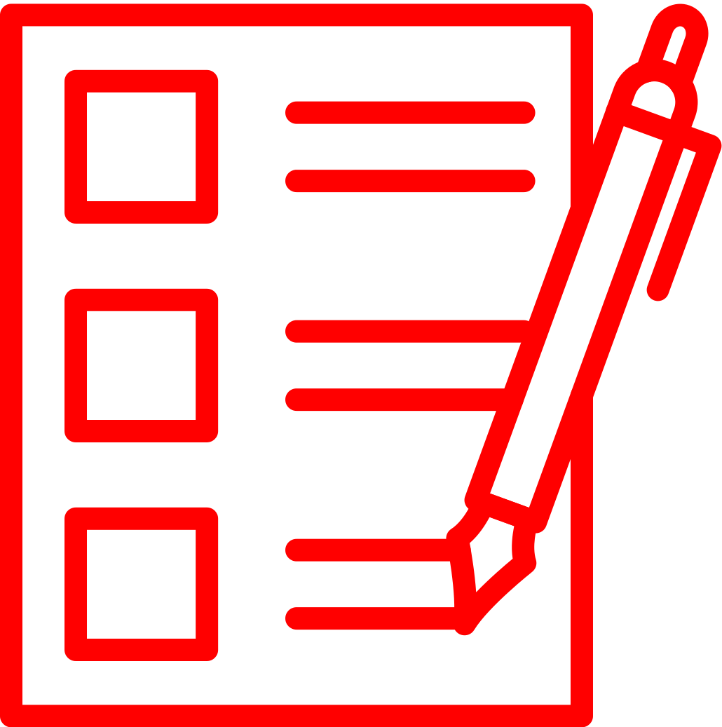 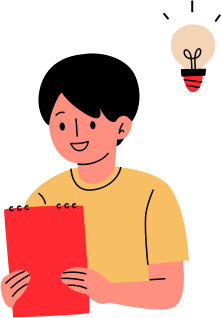 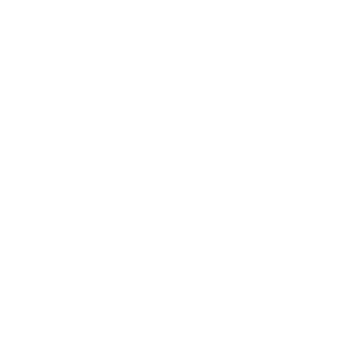 Тестування у червні – липні 2023 року 
в межах основної та додаткової сесій
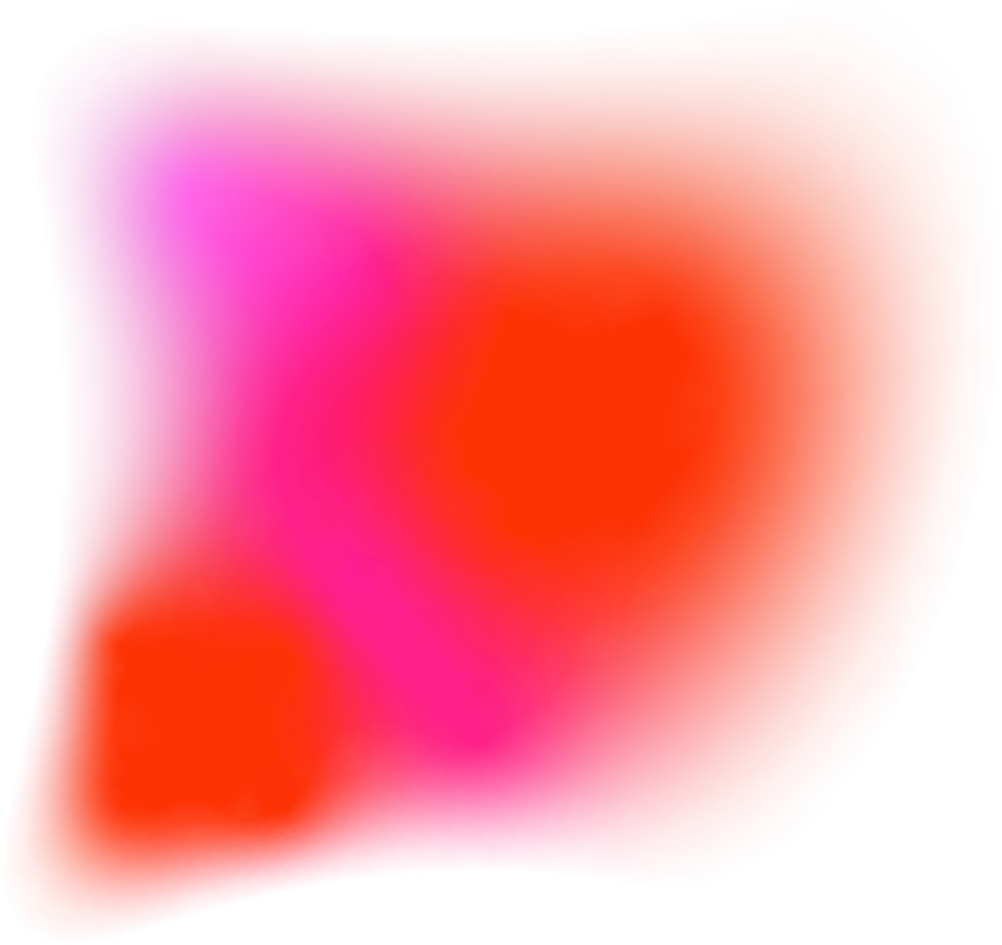 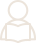 Для вступу у 2023 році 
можуть бути використані результати:
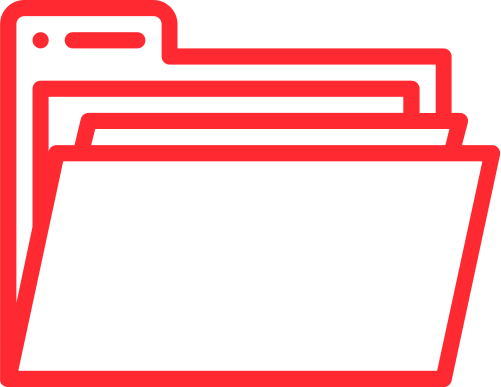 НМТ 
2023 року
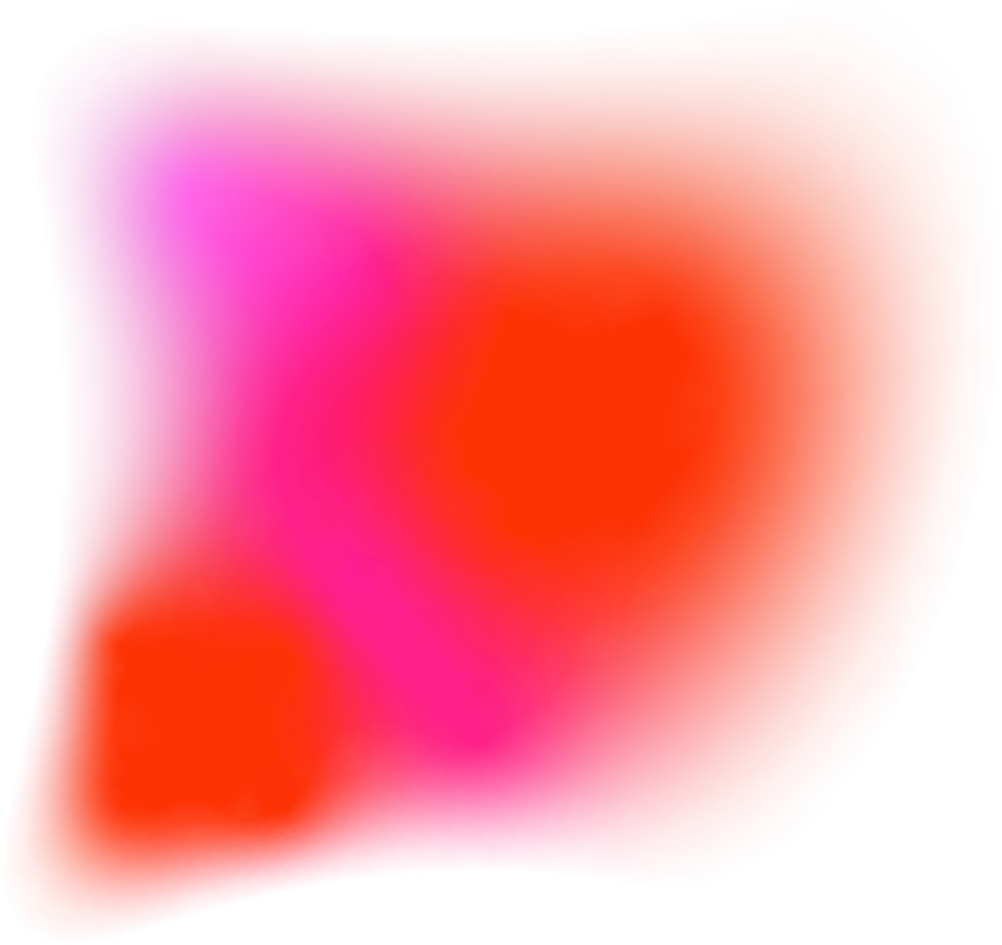 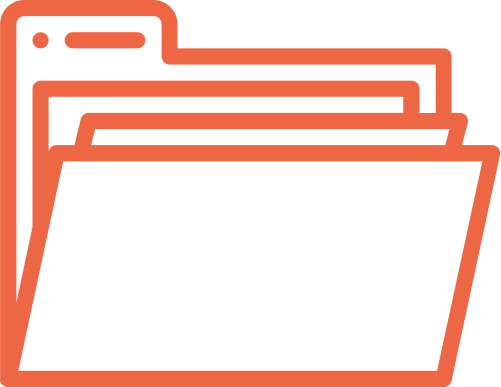 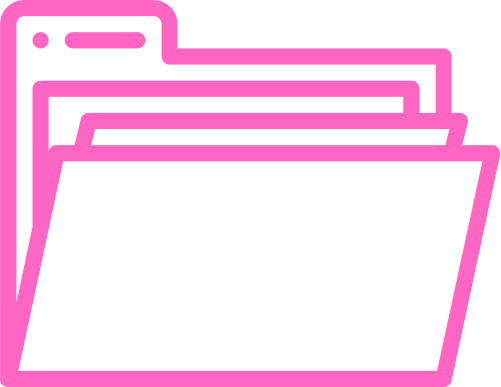 НМТ 
2022 року
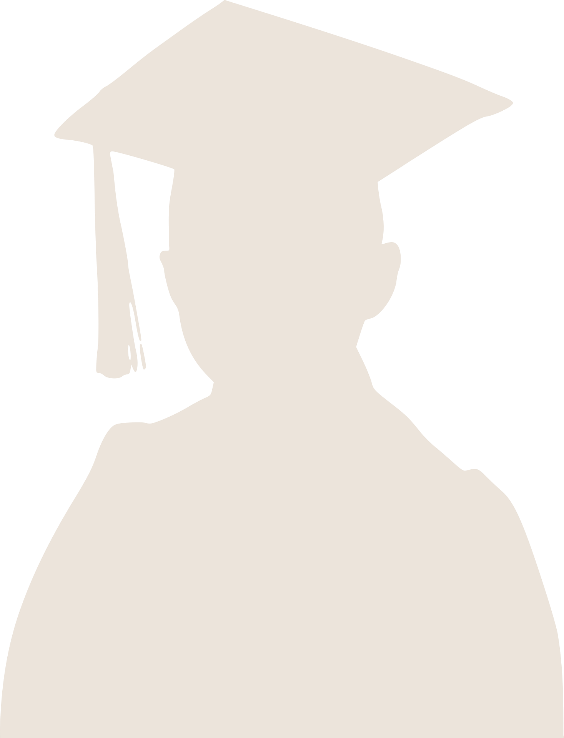 ЗНО 
2020-2021 років
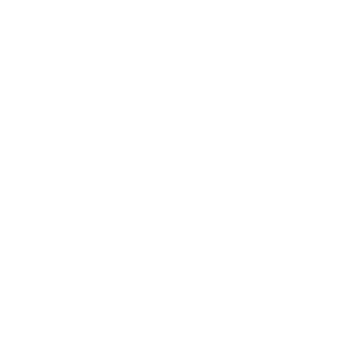 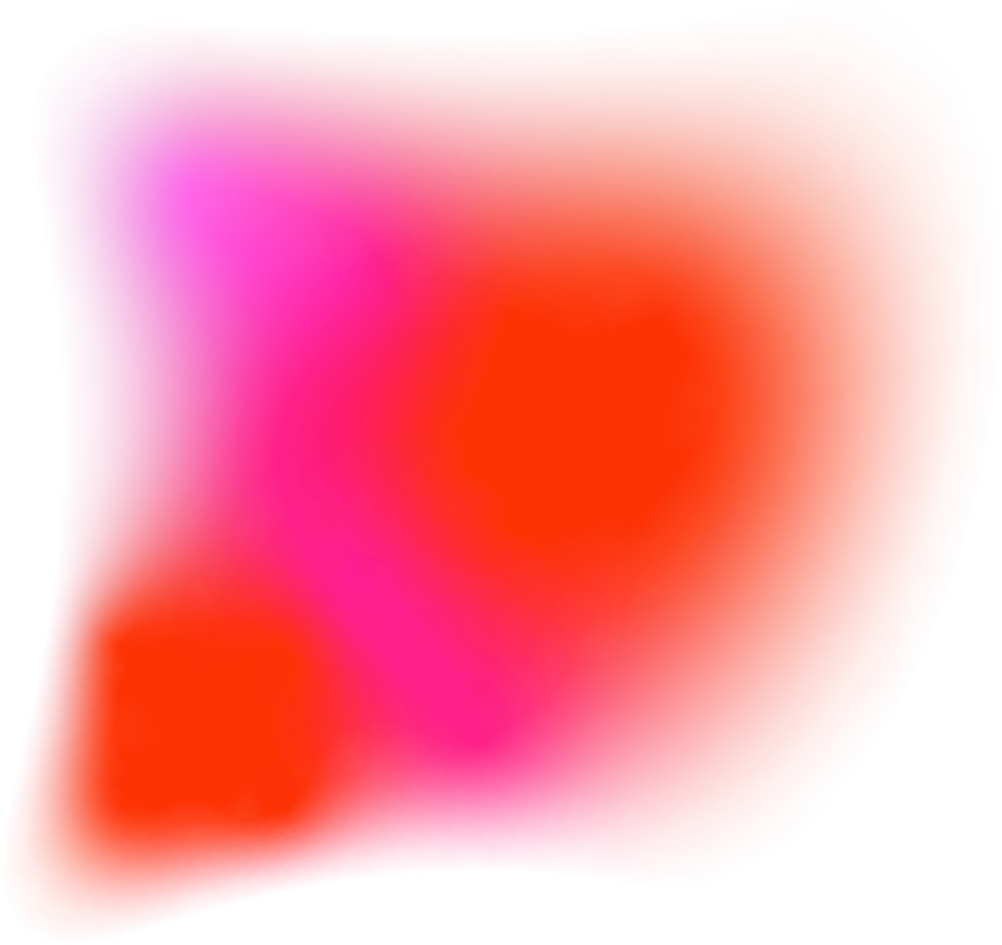 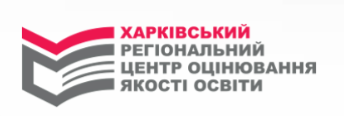 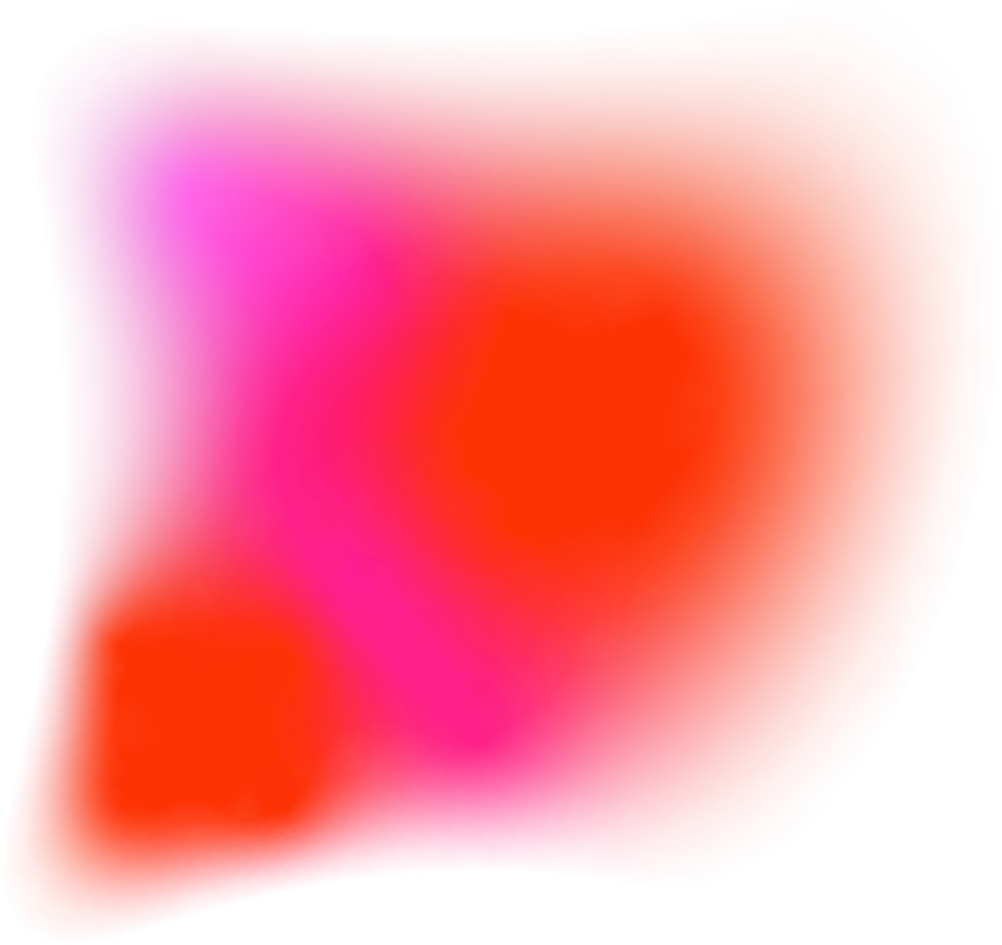 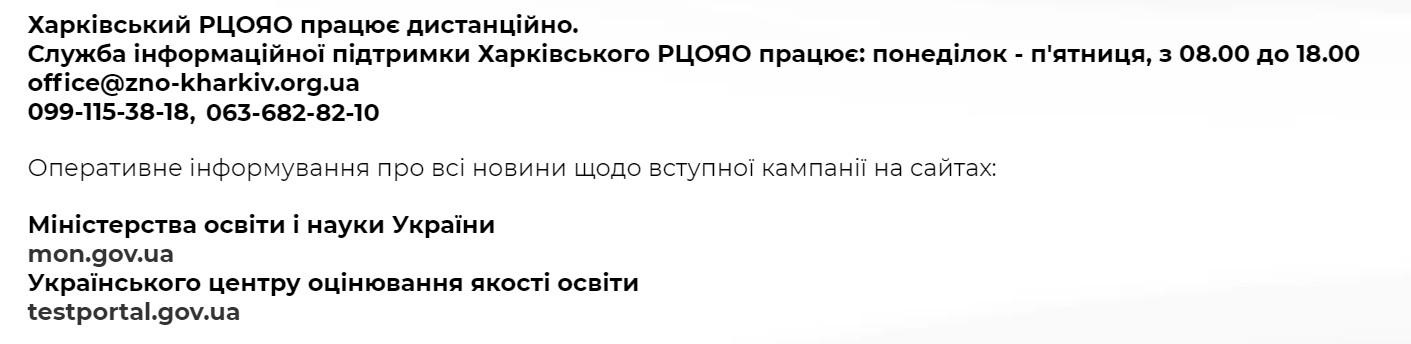 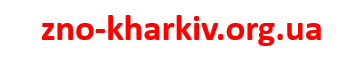 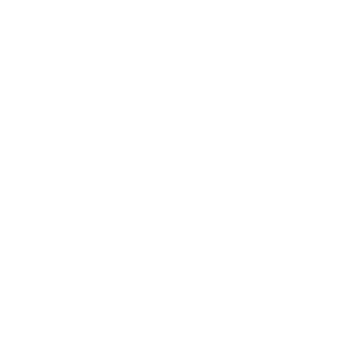